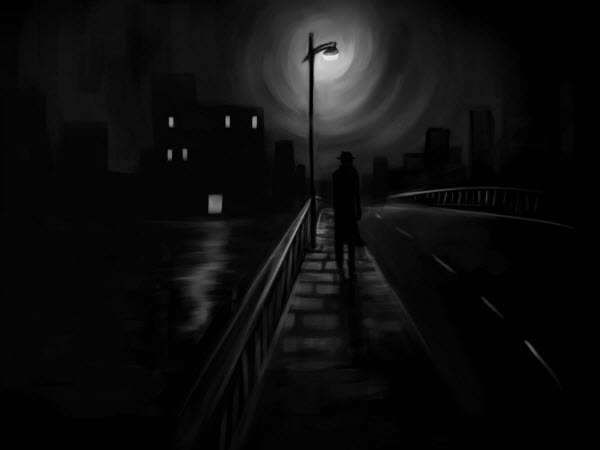 WALKING IN DARKNESS
Genesis 37:1-8
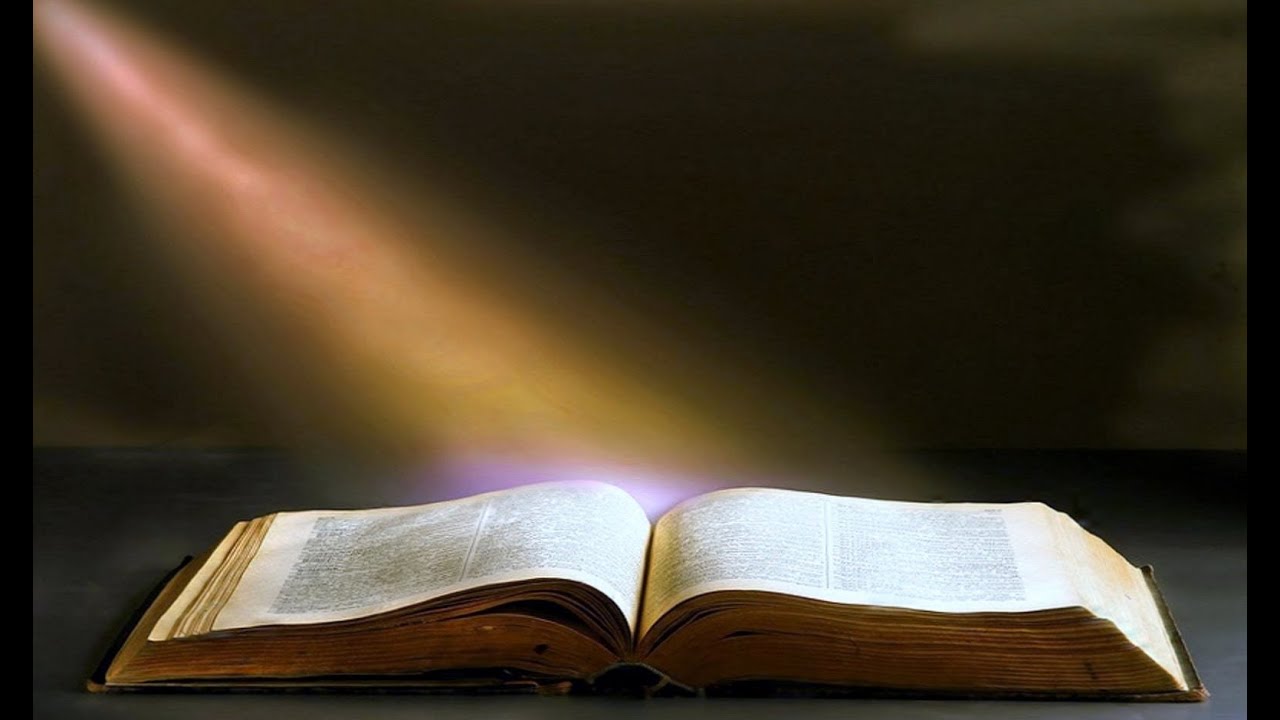 Genesis 37
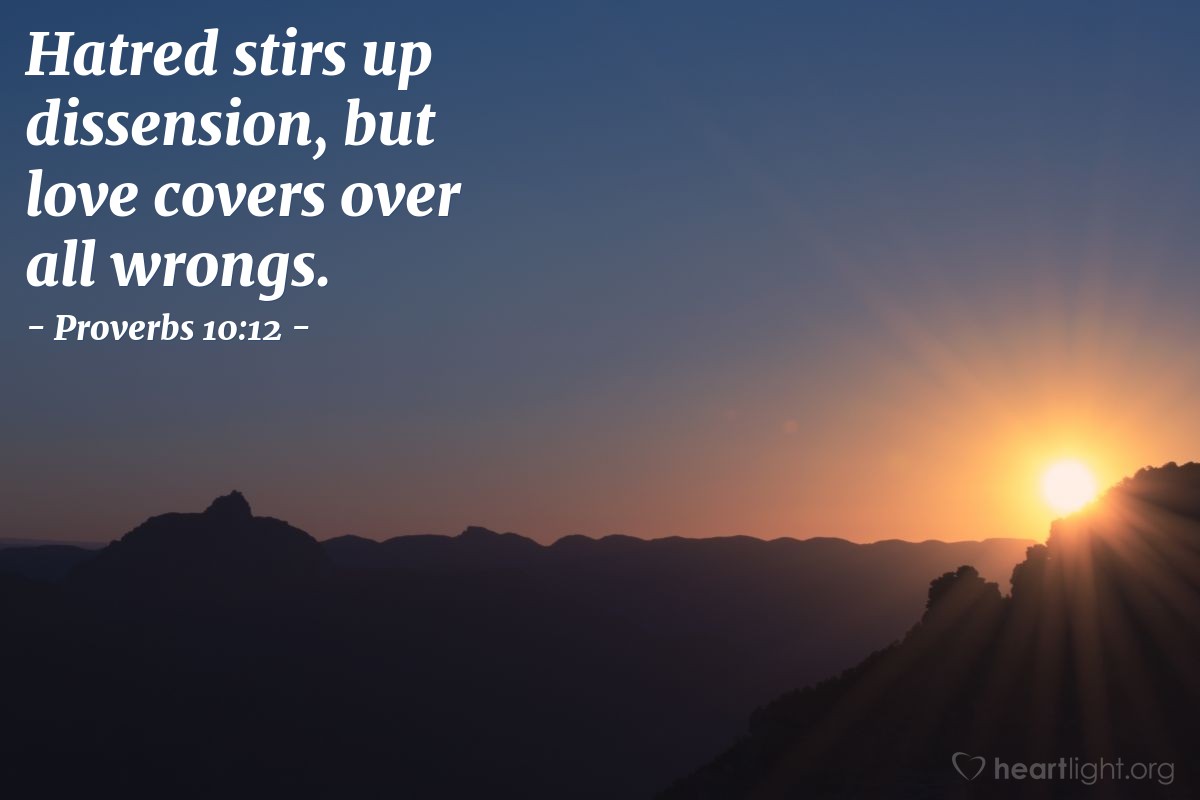 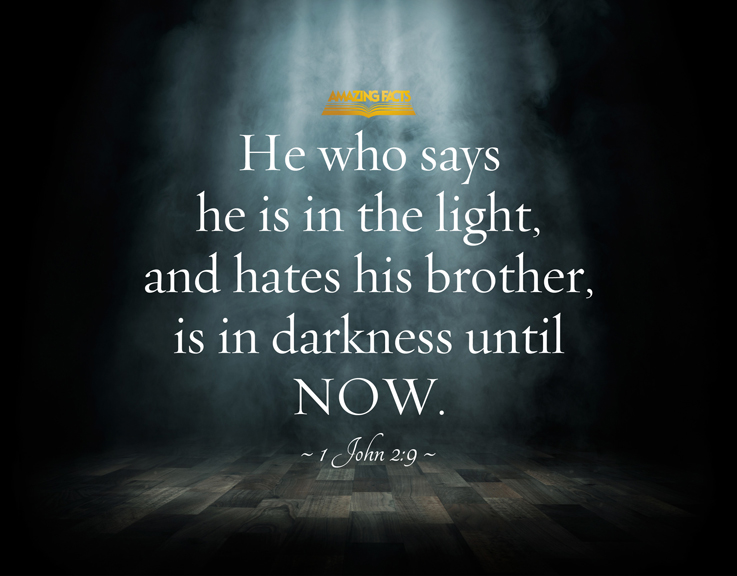 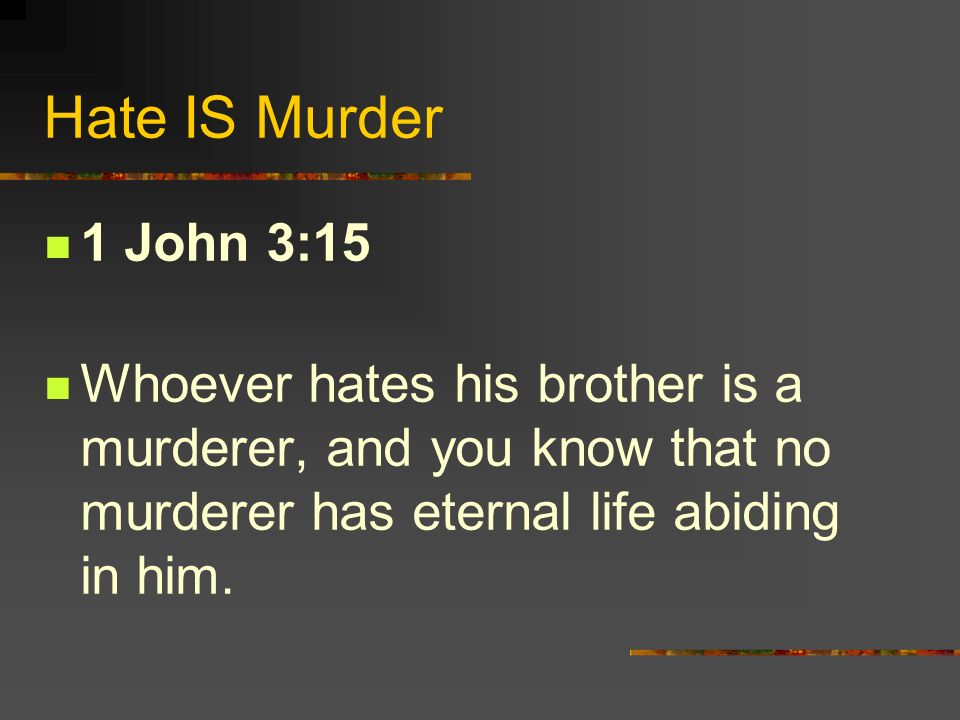 Hatred in the heart is the moral equivalent of murderer
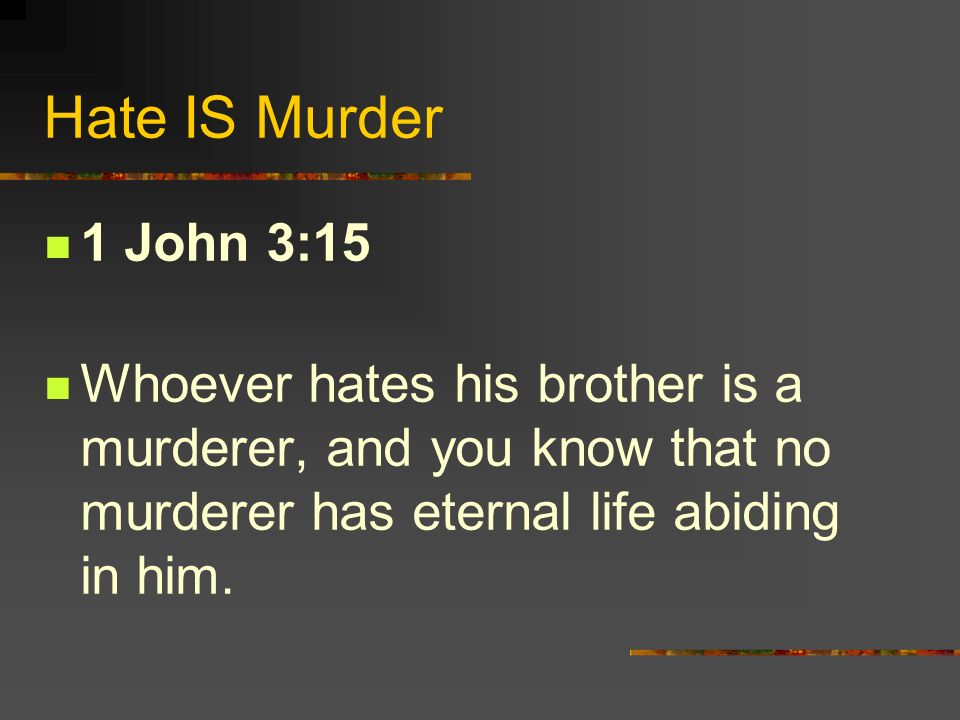 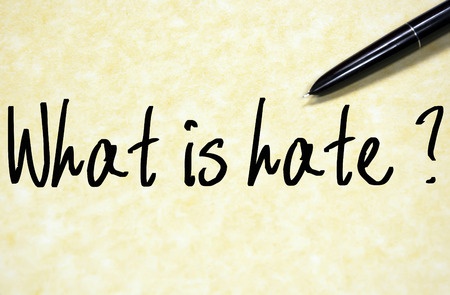 To hate is to walk in darkness…
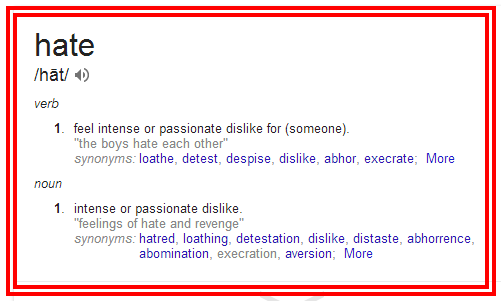 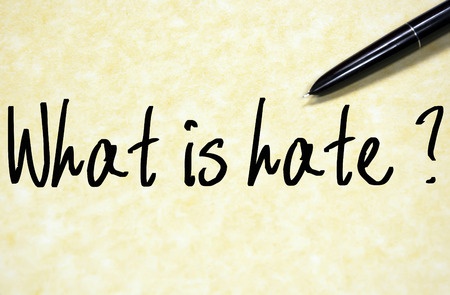 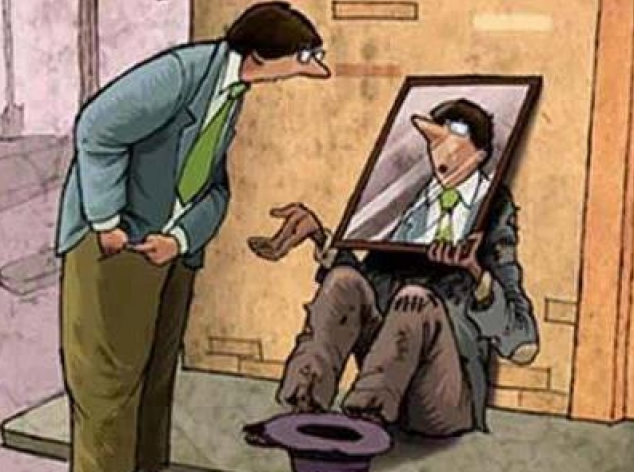 Loving others 
is a mark of spiritual maturity.
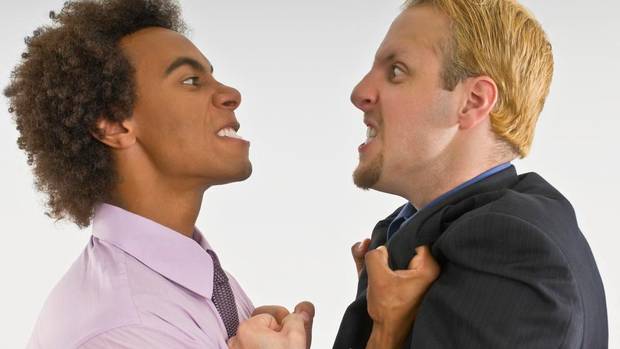 Hating others
is an indicator of the absence of love
and spiritual emptiness.
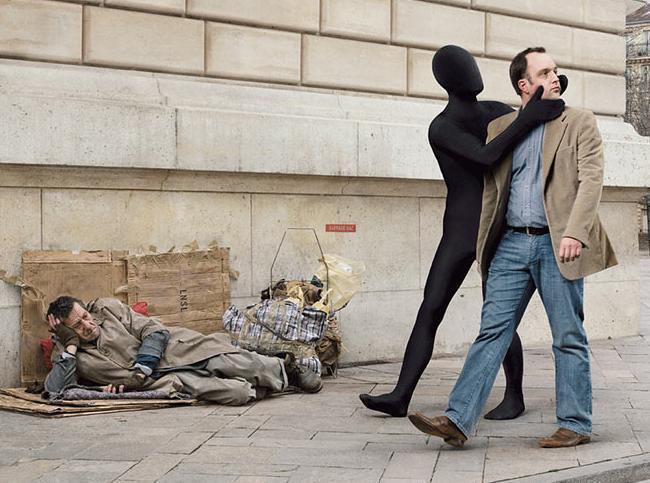 Acting like people don’t exist
is an expression of hate.
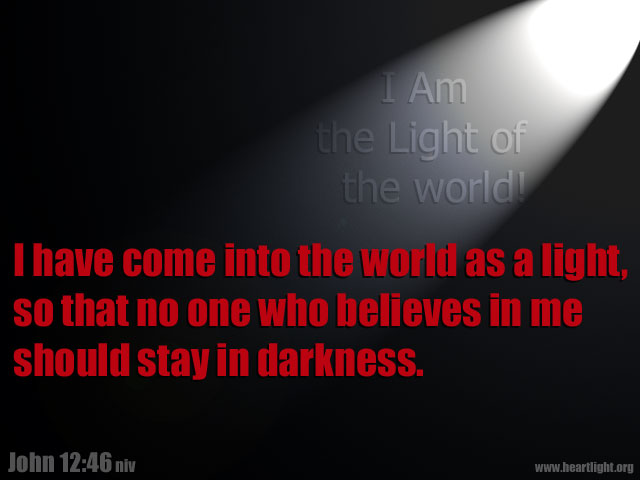 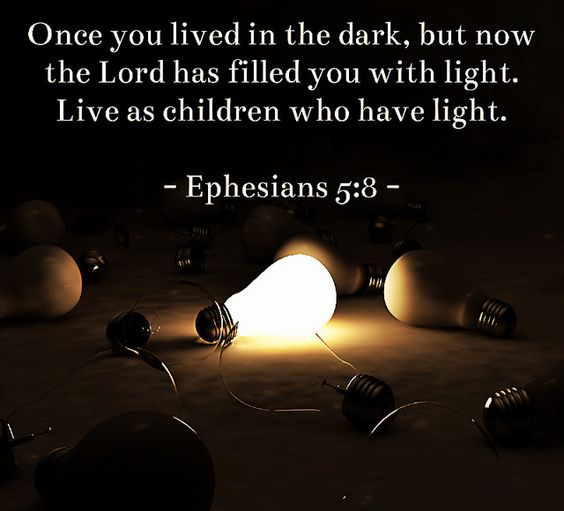 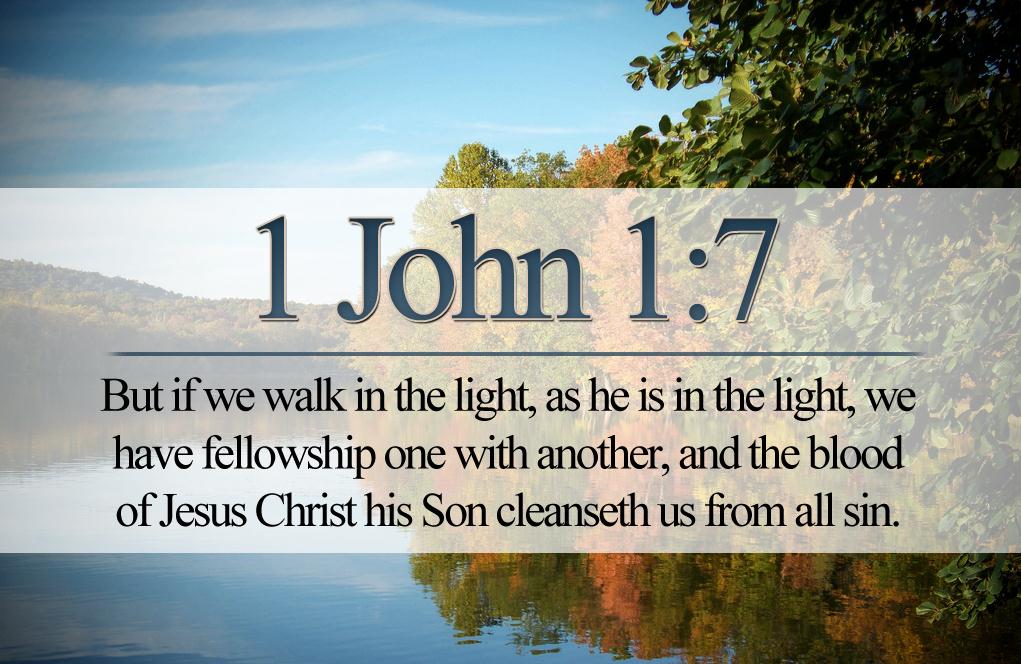 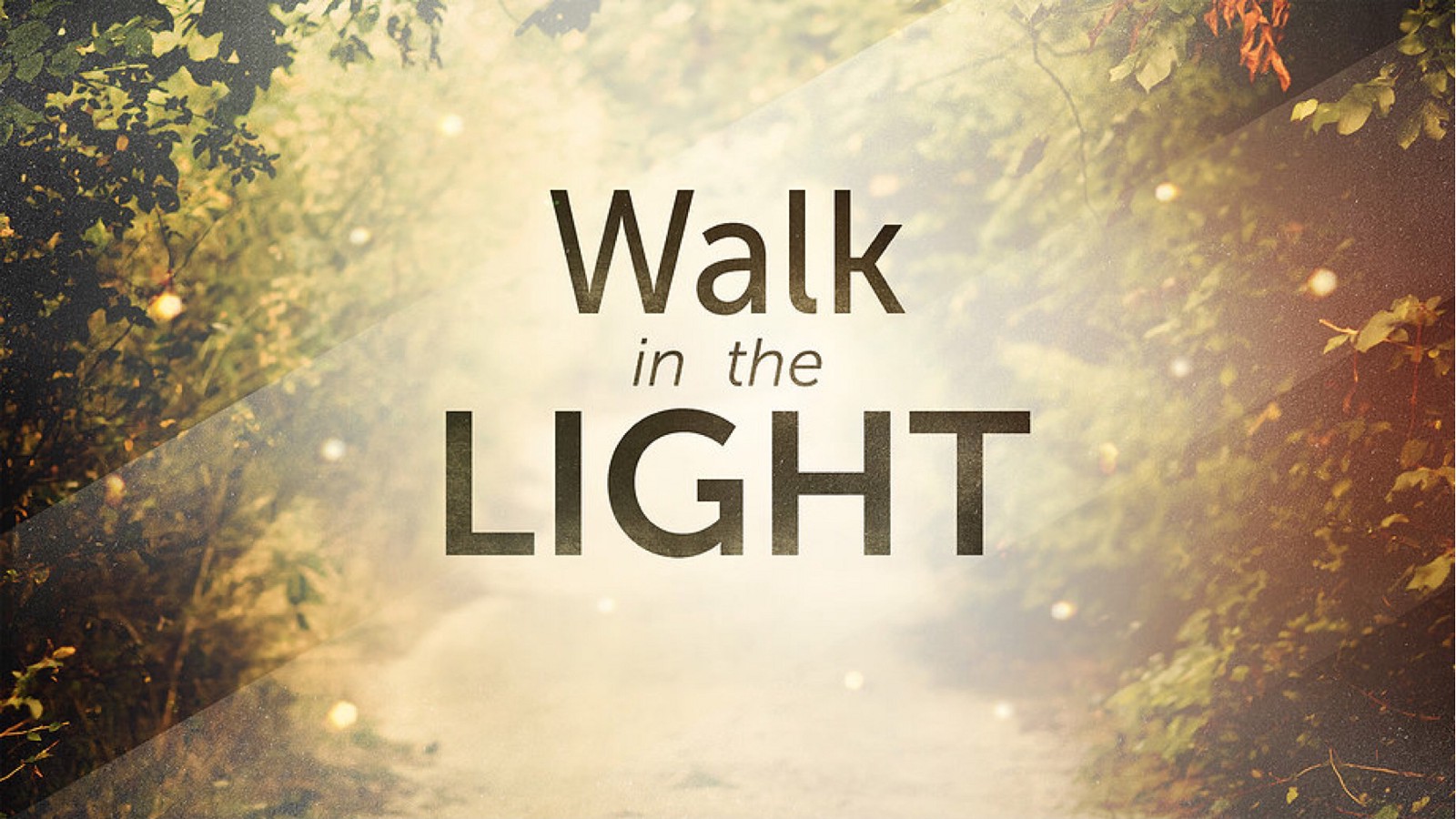 To
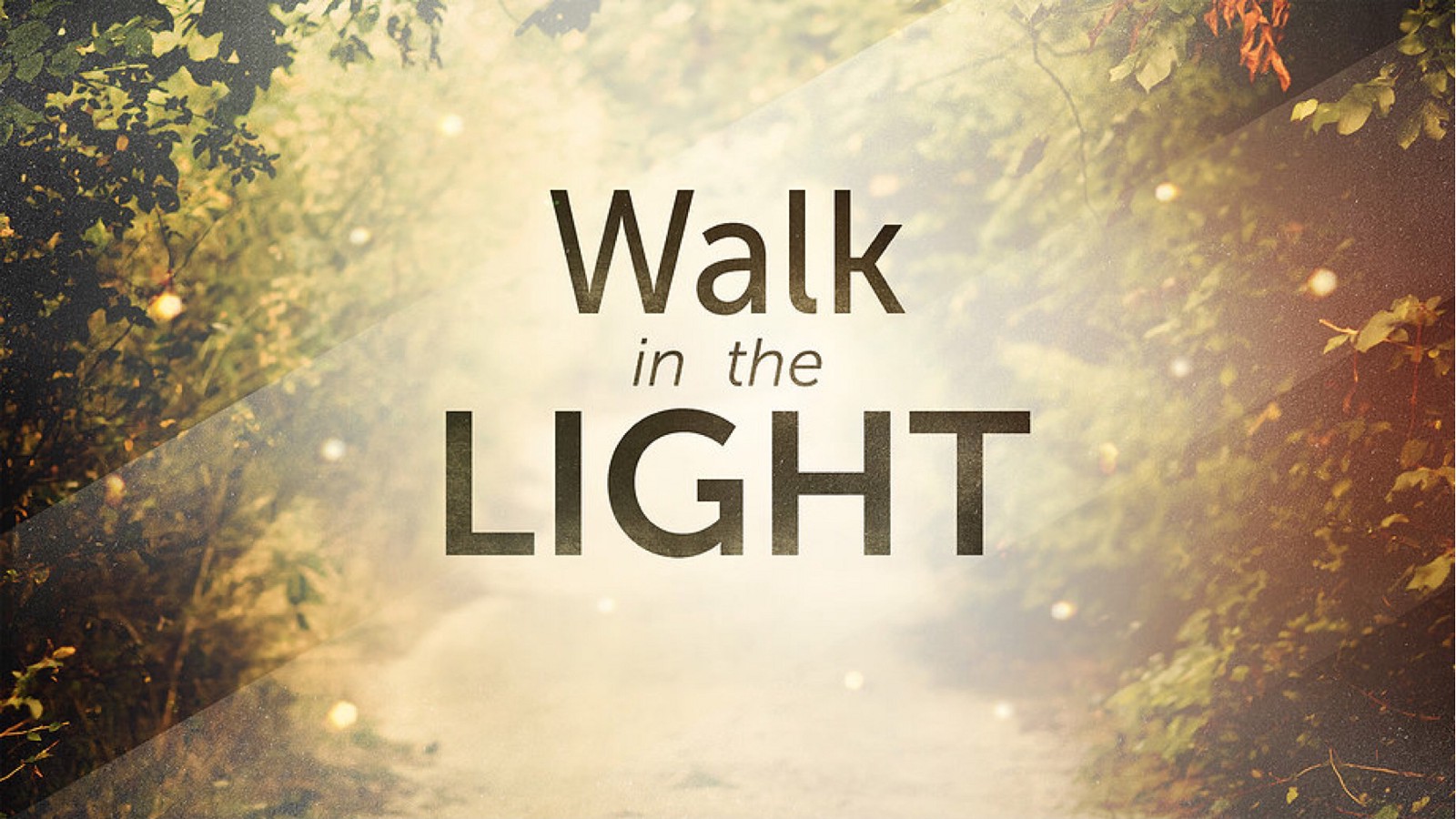 is to walk in the truth, 
to walk in love, 
to walk in obedience, 
to walk with God
To walk in darkness is to walk in hate, to walk in disobedience. 
To walk with the devil.
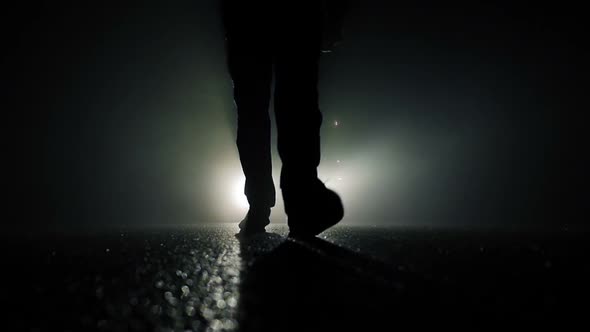 If anyone walks in darkness, he stumbles, because the light is not in him.
 
John 11:10
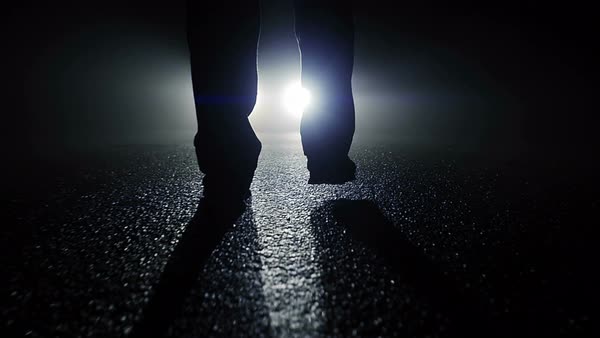 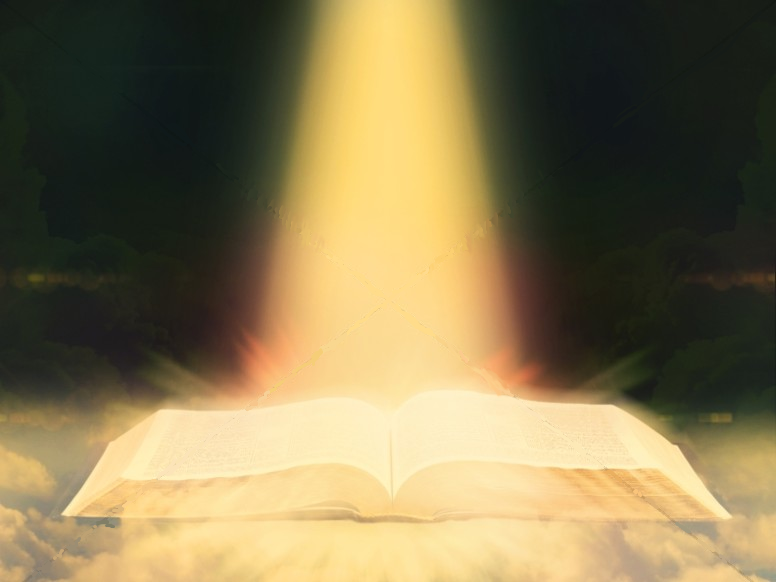 John 12:46
I have come into the world 
as a light, so that no one who believes 
In me should stay in darkness.
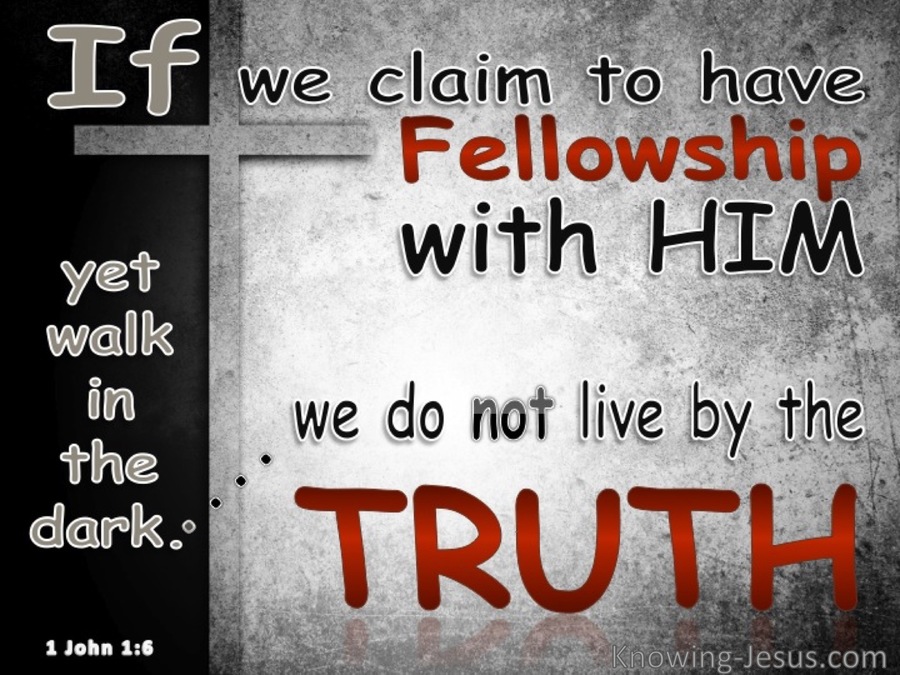 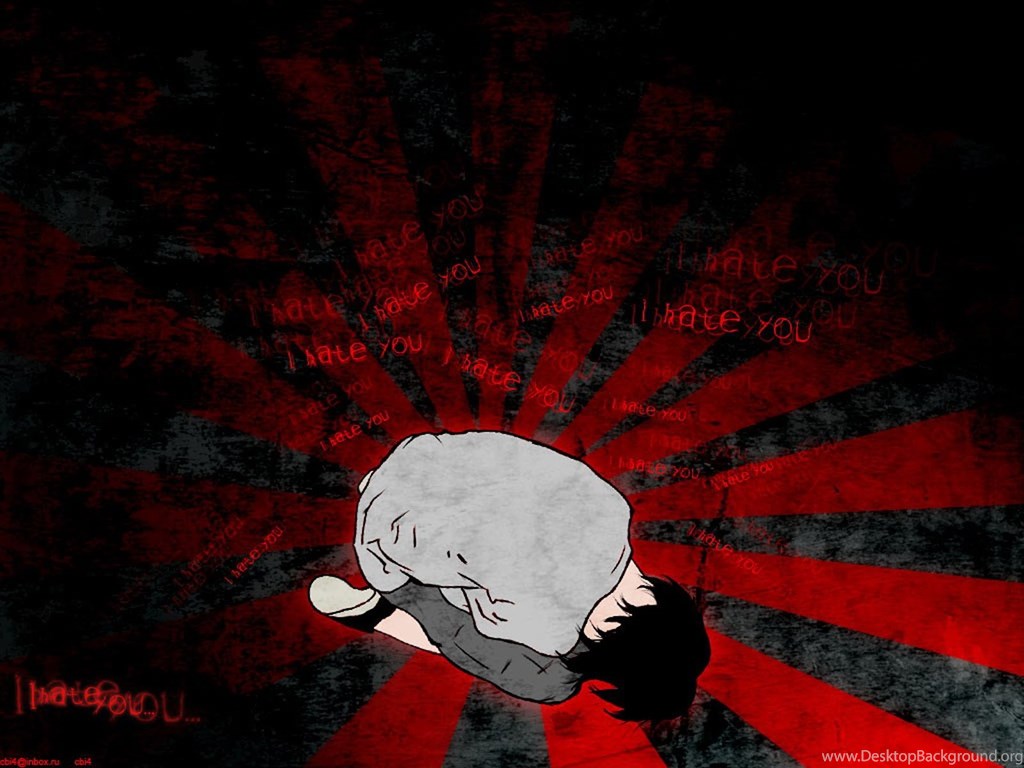 There’s no help for hate!
Quotes on Hate by…
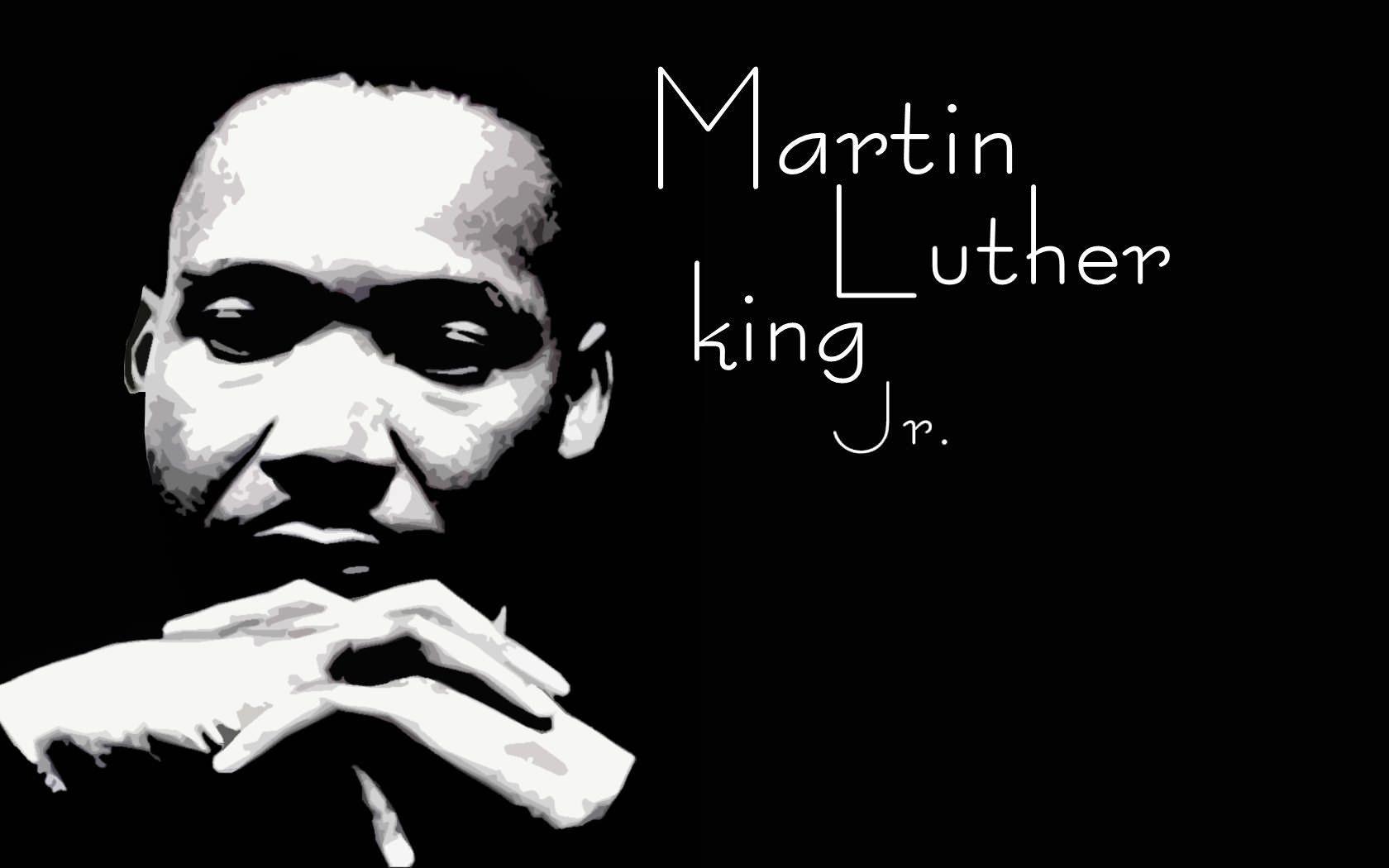 “Returning hate for hate multiplies hate, adding deeper darkness to a night already devoid of stars. Darkness cannot drive out darkness; only light can do that. Hate cannot 
drive out hate; only love 
can do that.”
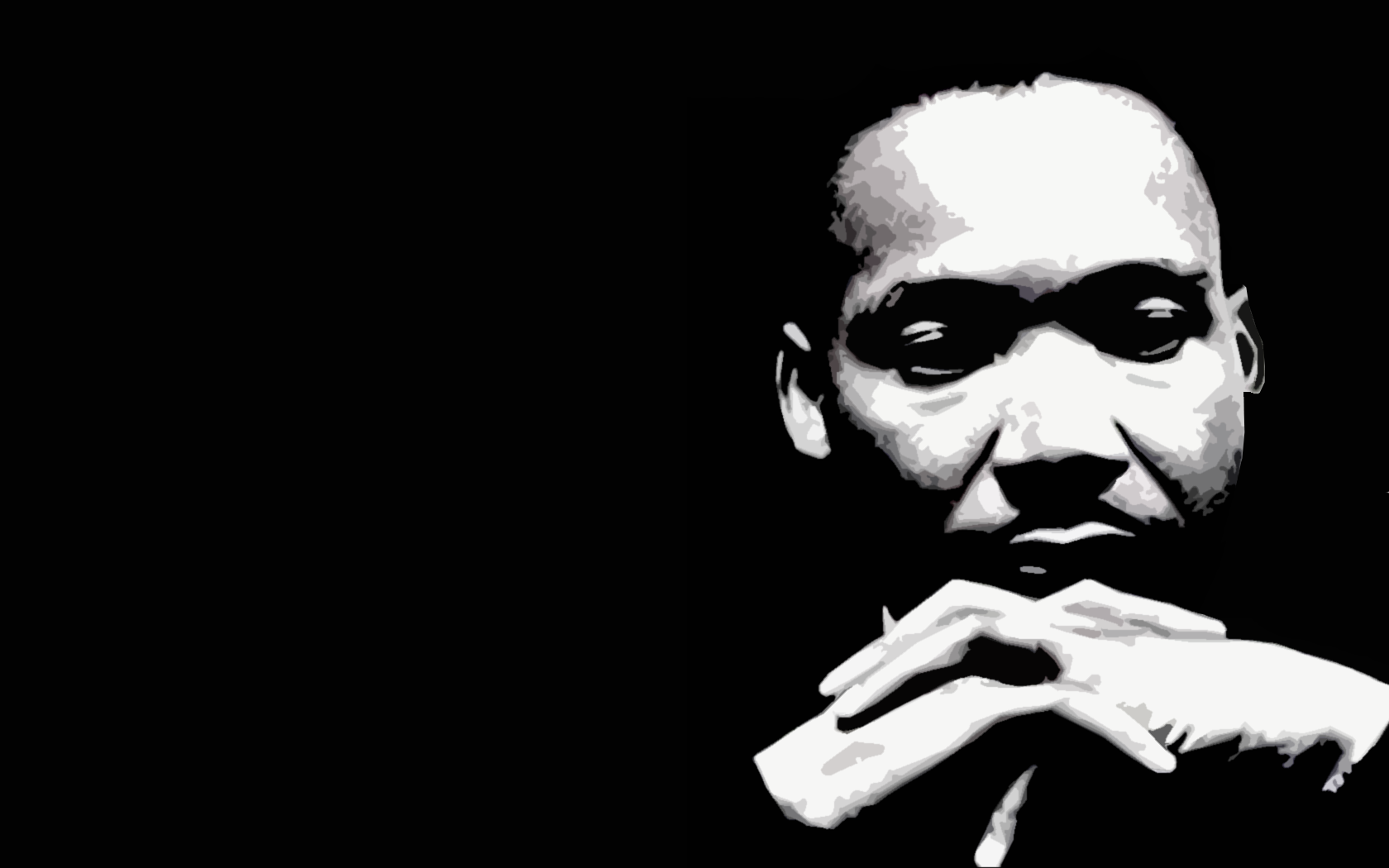 “I’ve seen too much hate to want to hate, myself, and every time I see it, I say to myself, hate is too great a burden to bear.”
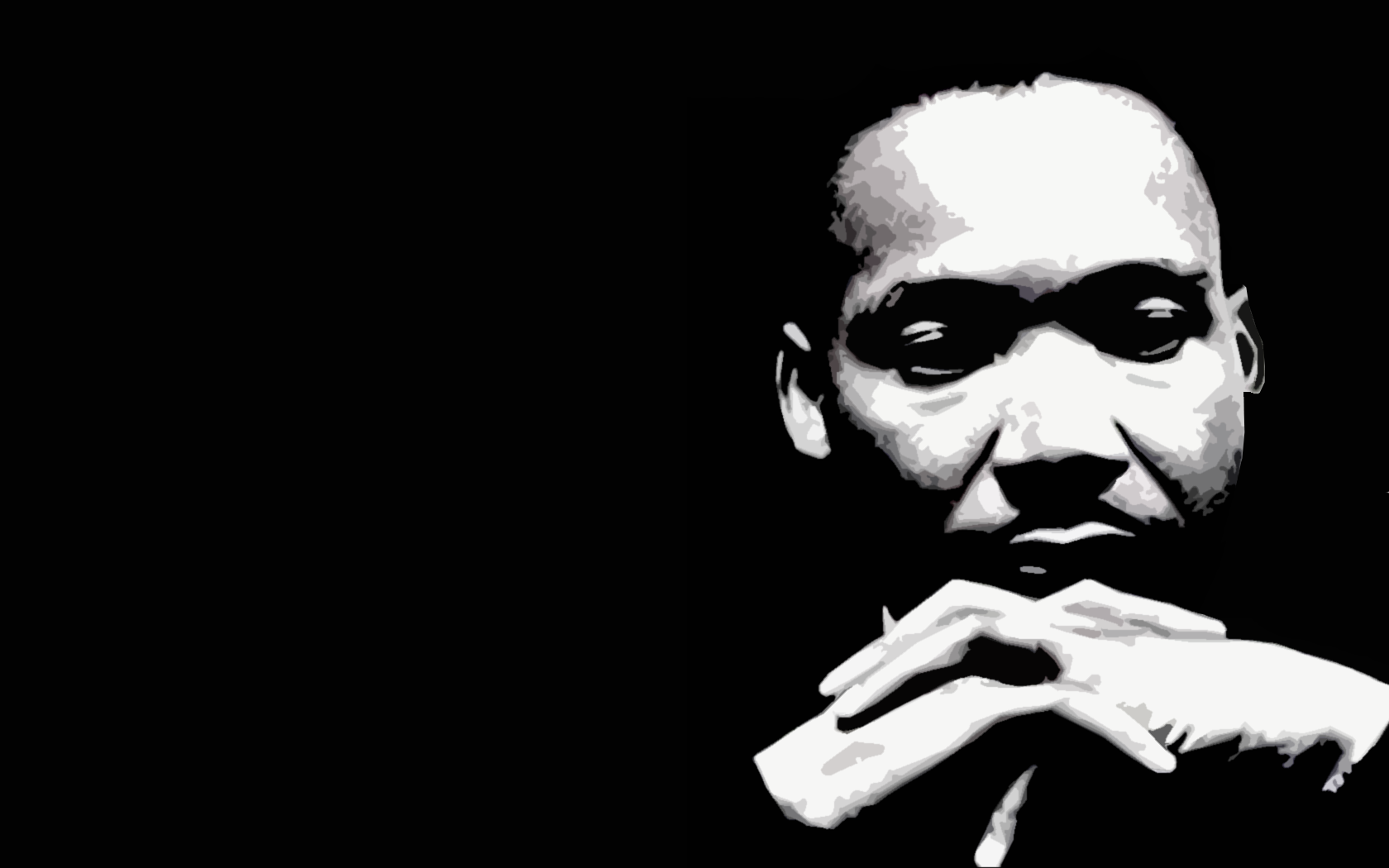 “Somehow we must be able to stand up against our most bitter opponents and say: “We shall match your capacity to inflict suffering by our capacity to endure suffering. We will meet your physical force with soul force. Do to us 
what you will and we 
will still love you…
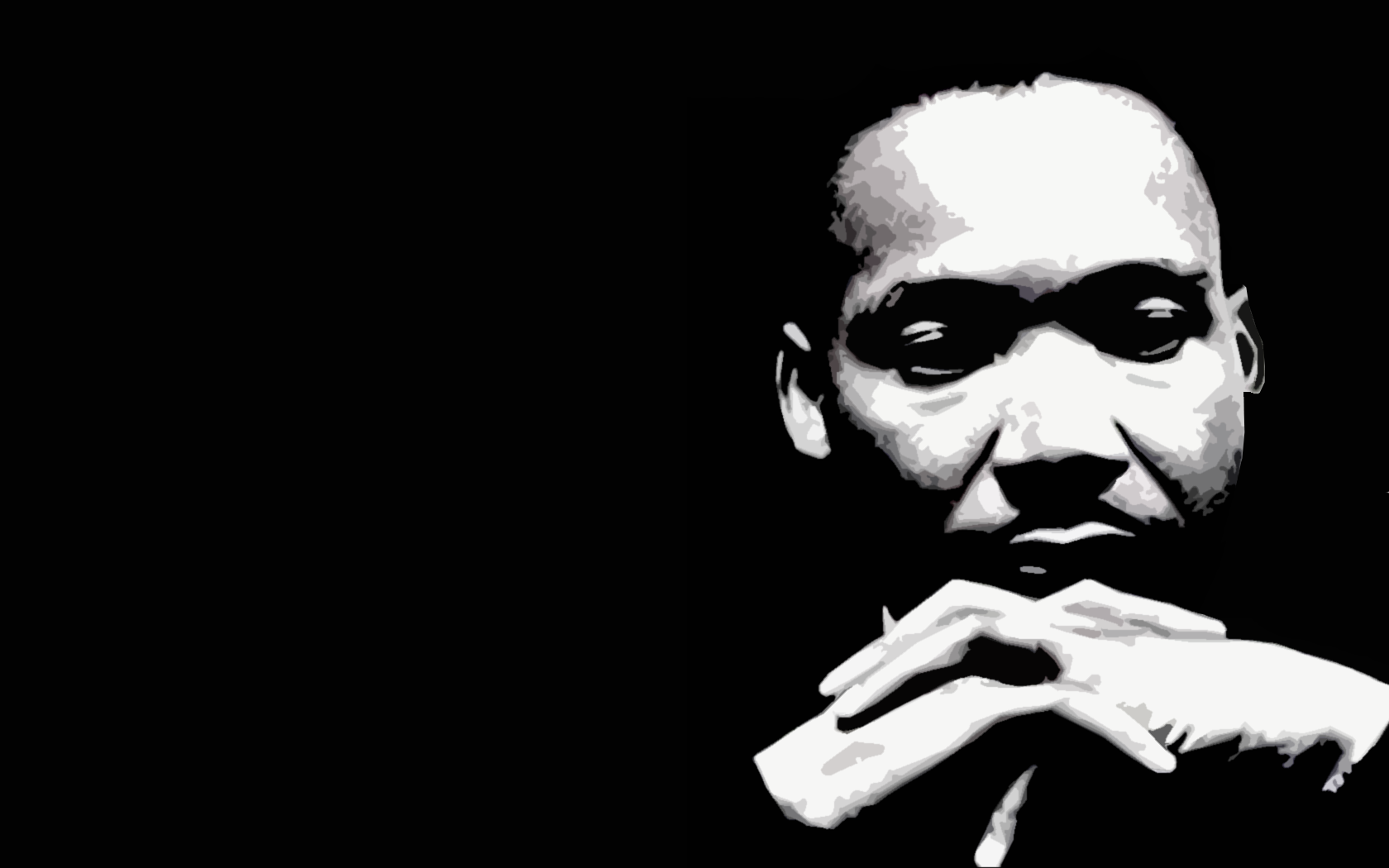 But be assured that we’ll wear you down by our capacity to suffer, and one day we will win our freedom. We will not only win freedom for ourselves; we will appeal to your heart and conscience that 
we will win you in the 
process, and our victory
will be a double victory.”
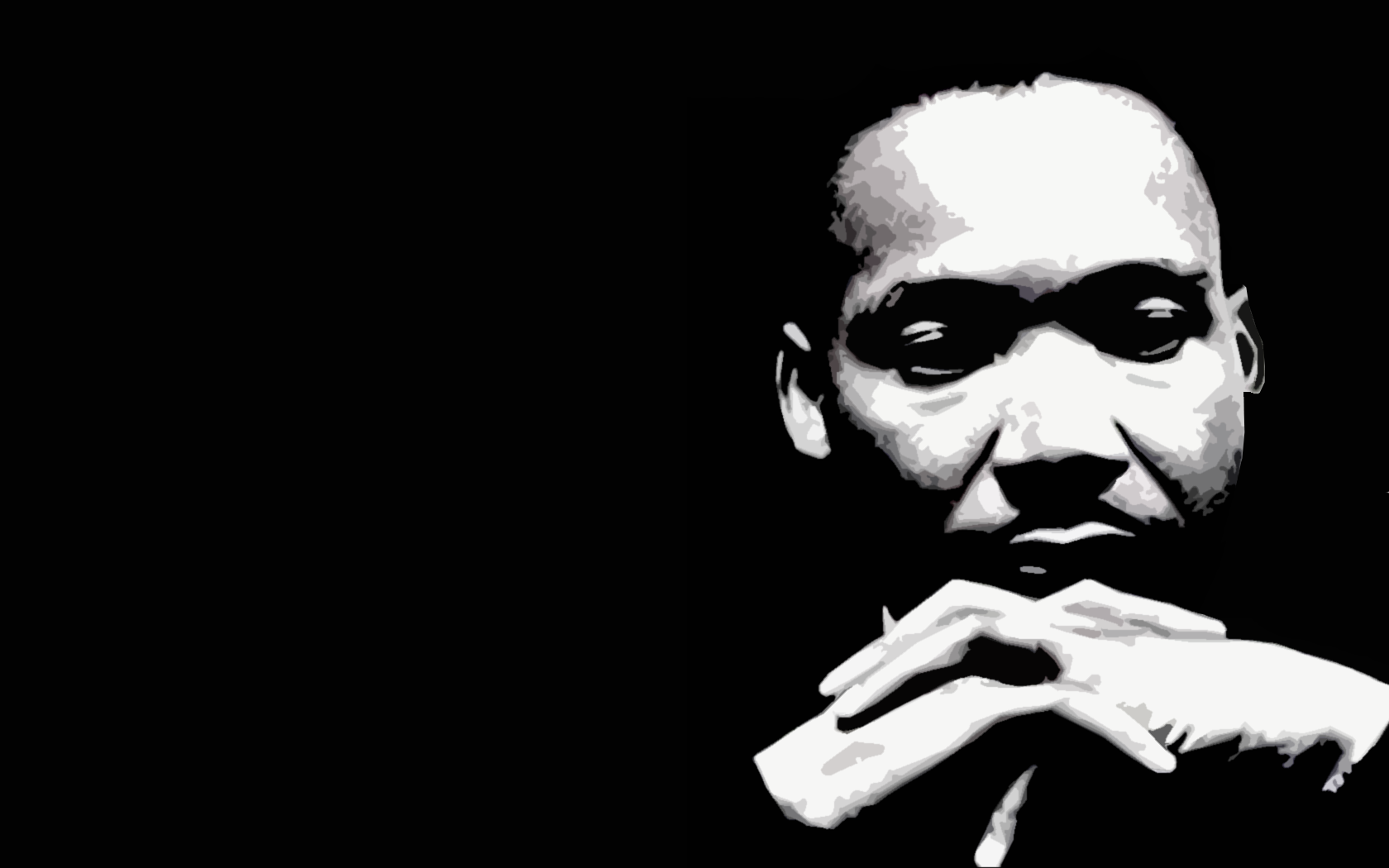 “I have decided to stick with love…
hate’s too great a burden to bear.” 

“Every genuine expression of love grows out of a consistent and total surrender to God.”
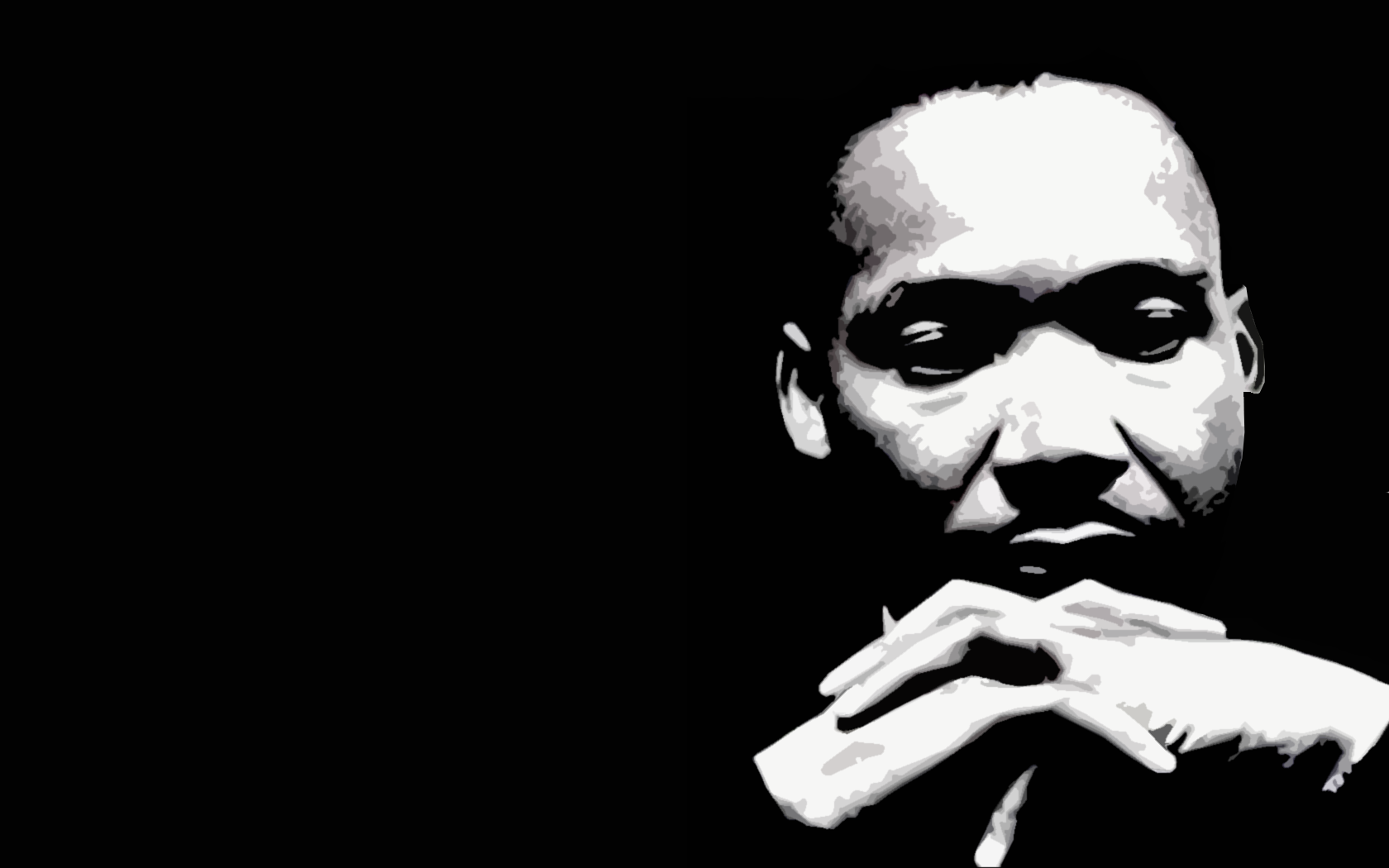 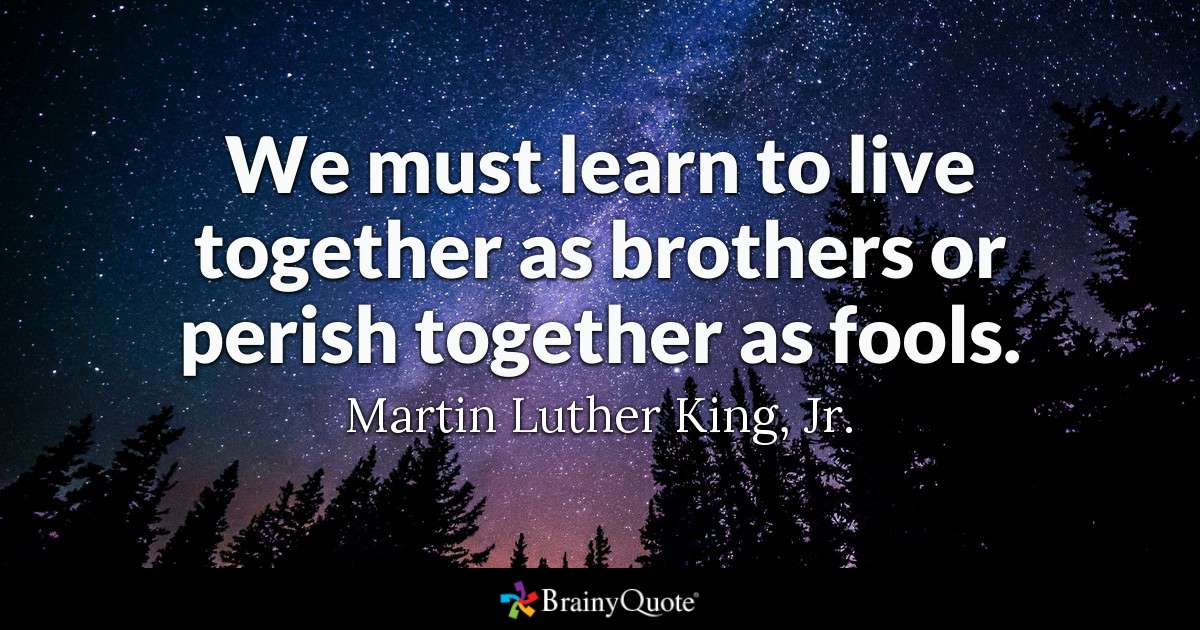 “Nonviolence means avoiding not only external physical violence but also internal violence of spirit.  You not only refuse to shoot a man, but you refuse to hate him.”
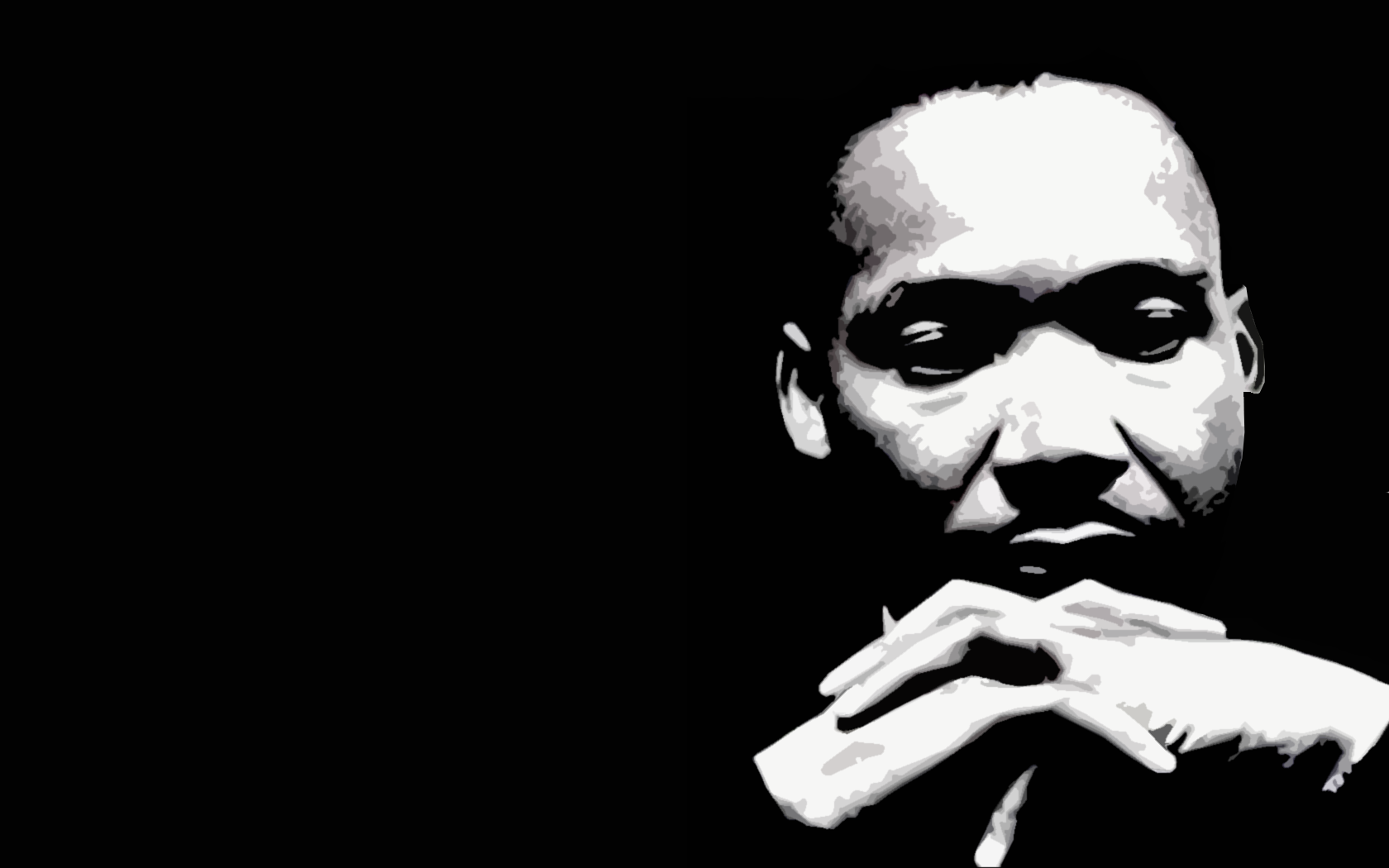 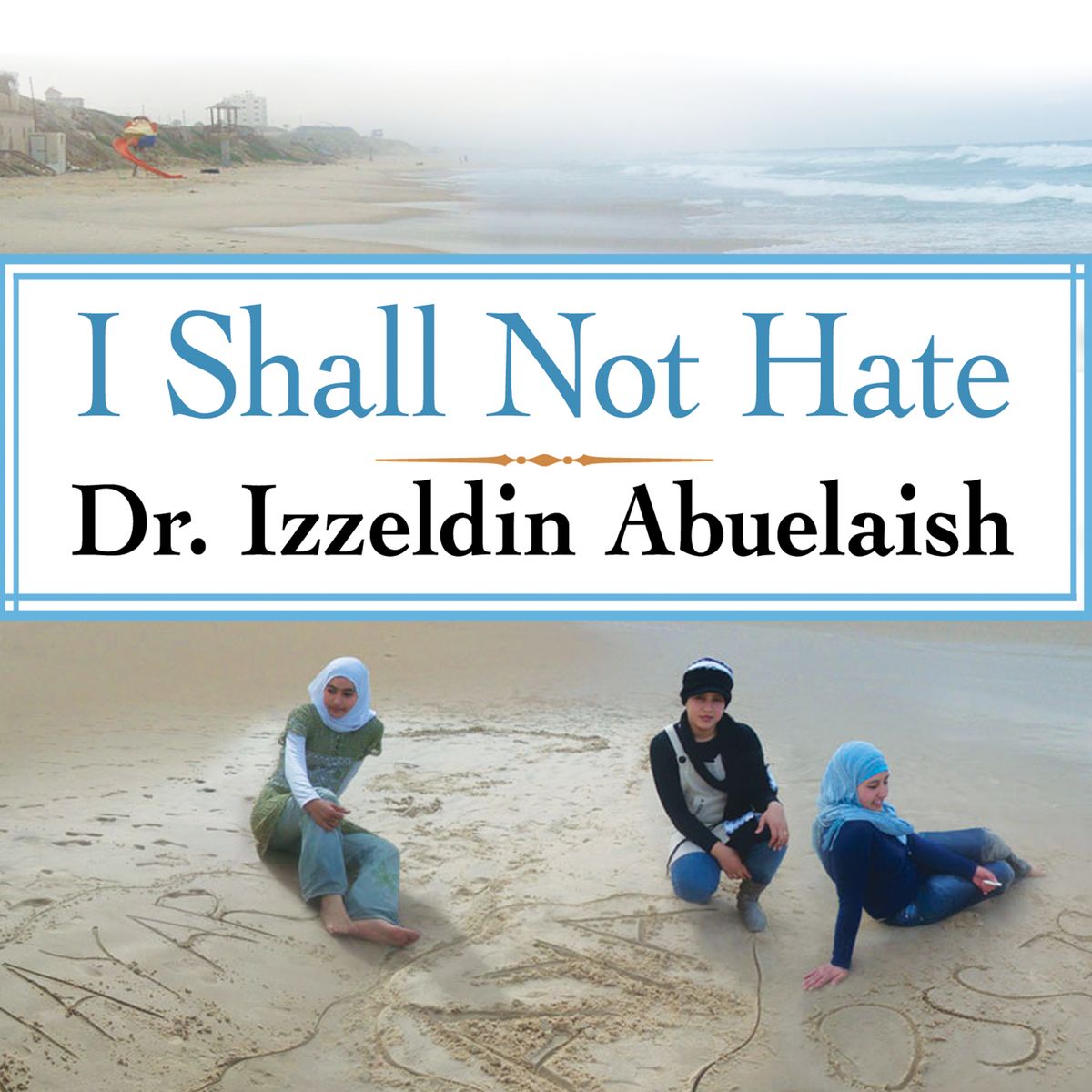 Our response must not include hate!
You avoid walking in darkness by making sure you have the light.
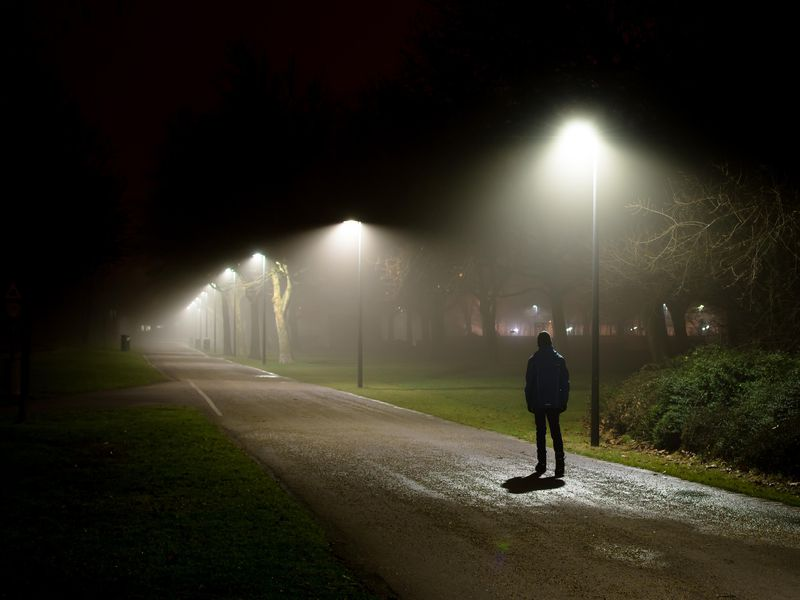 You avoid walking in darkness by making sure you have the light.
Jesus is the light and we are walking in the light of His truth. In obedience to the 
truth. 





(John 8:12, 12:35-36)
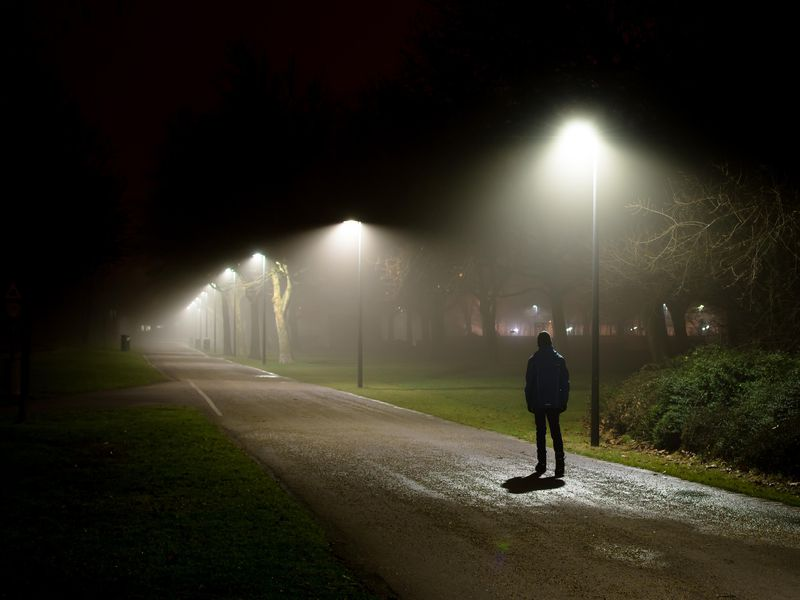 You avoid walking in darkness by 
not letting hurt fester in your life.
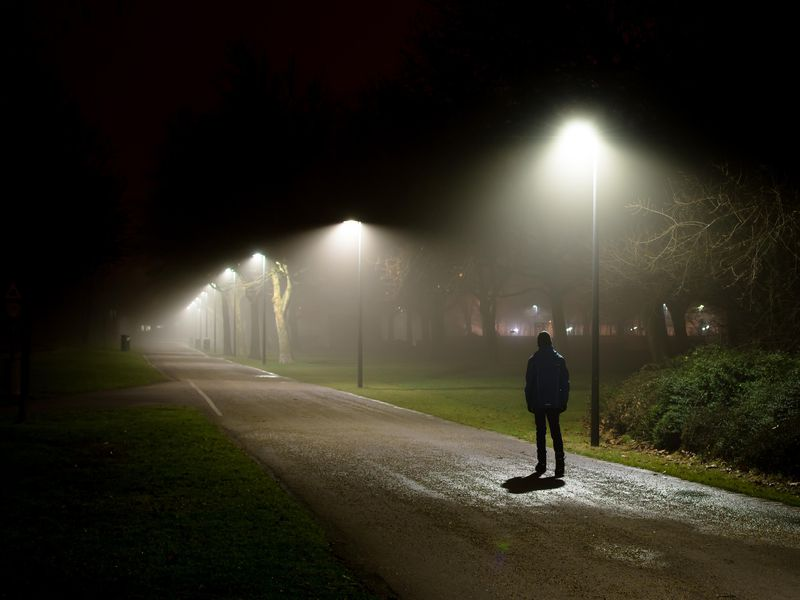 You avoid walking in darkness by 
not letting hurt fester in your life.
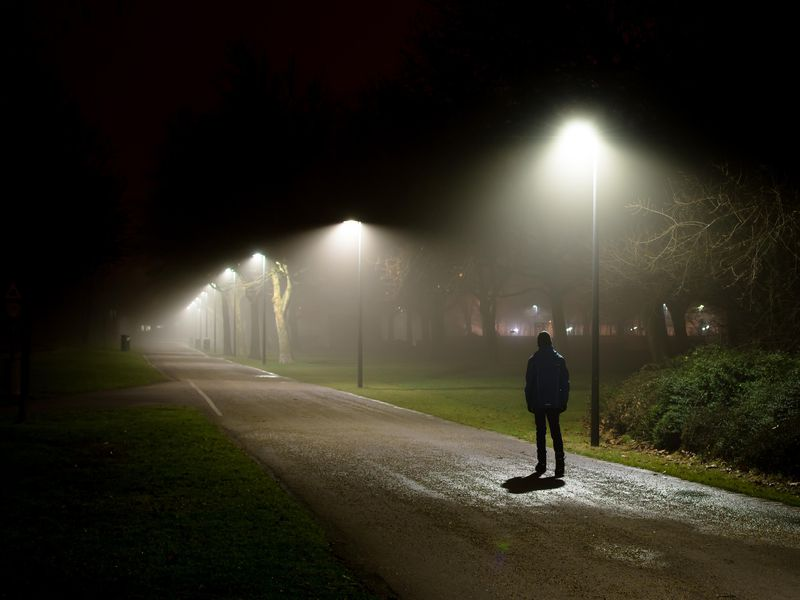 You ask God for help to forgive and to let go of the pain. life.
You avoid walking in darkness by loving others as Christ loved you!.
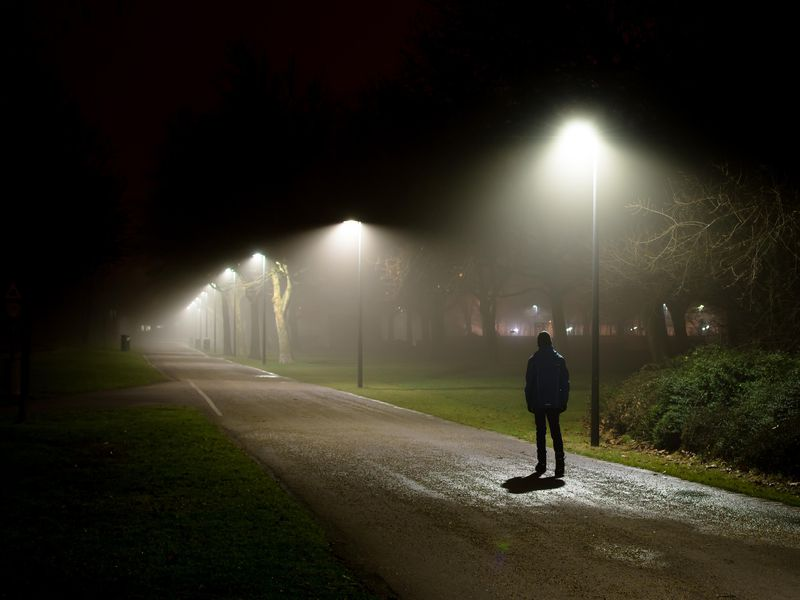 He love you sacrificially.
You avoid walking in darkness by walking in the  light!.
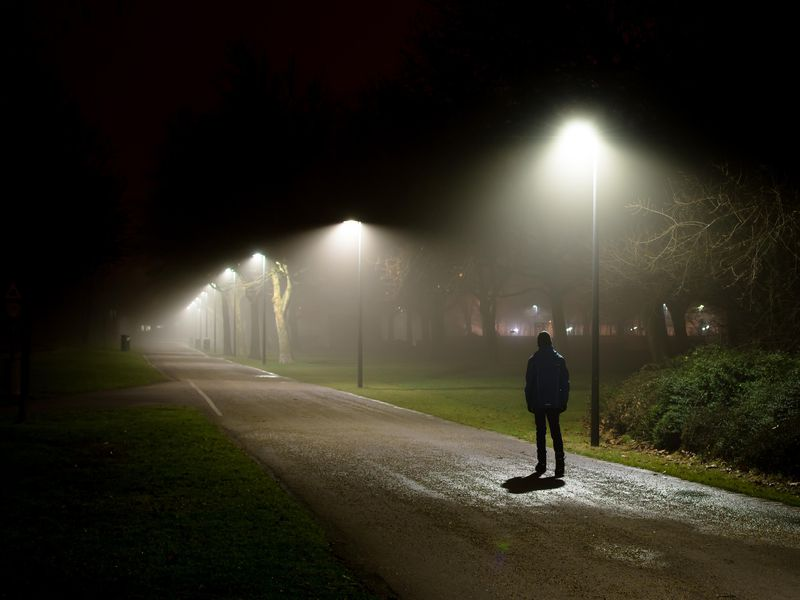 The light of His love.
The light of His Word
The light  of His
PROMISES!
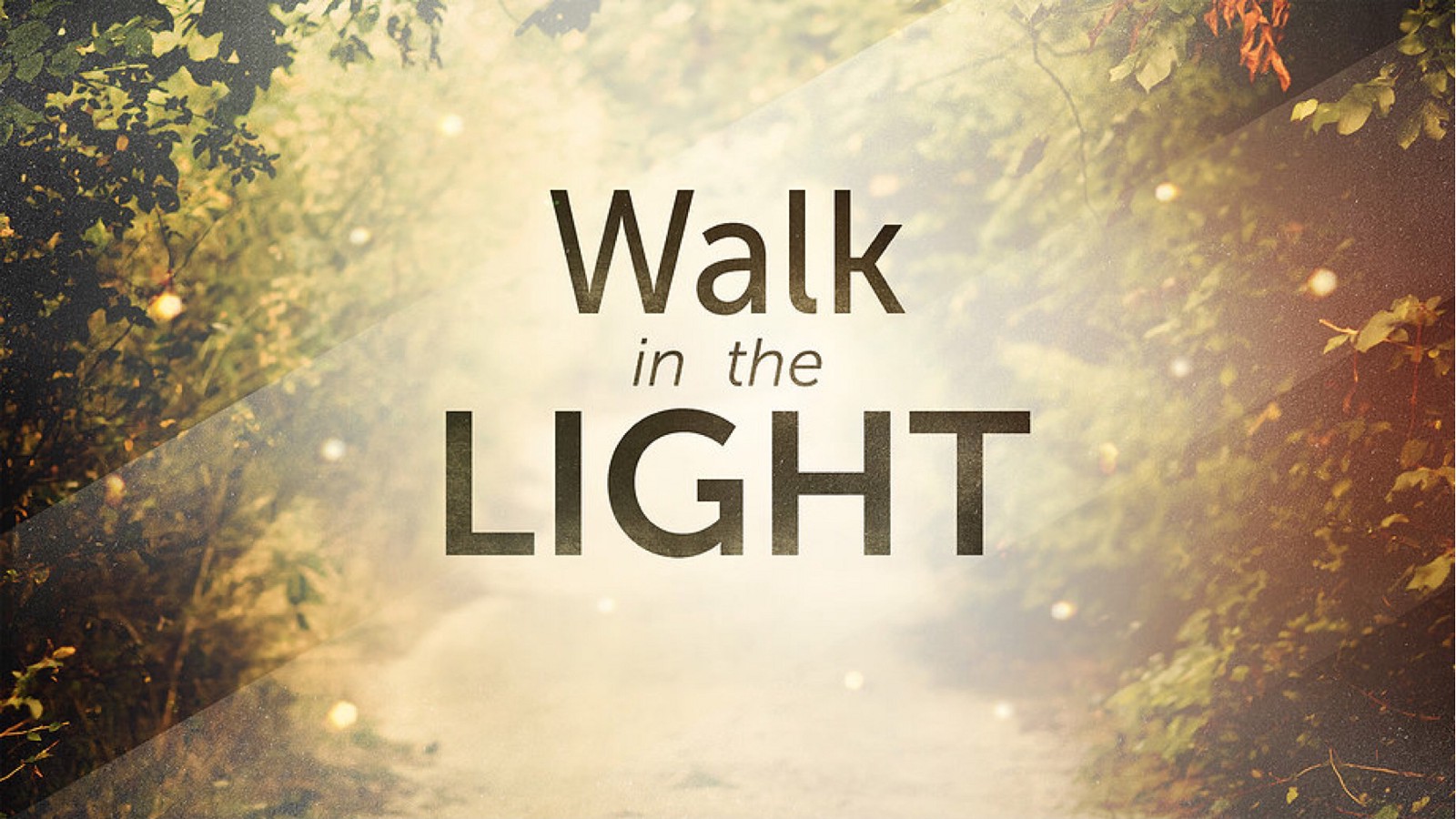 We
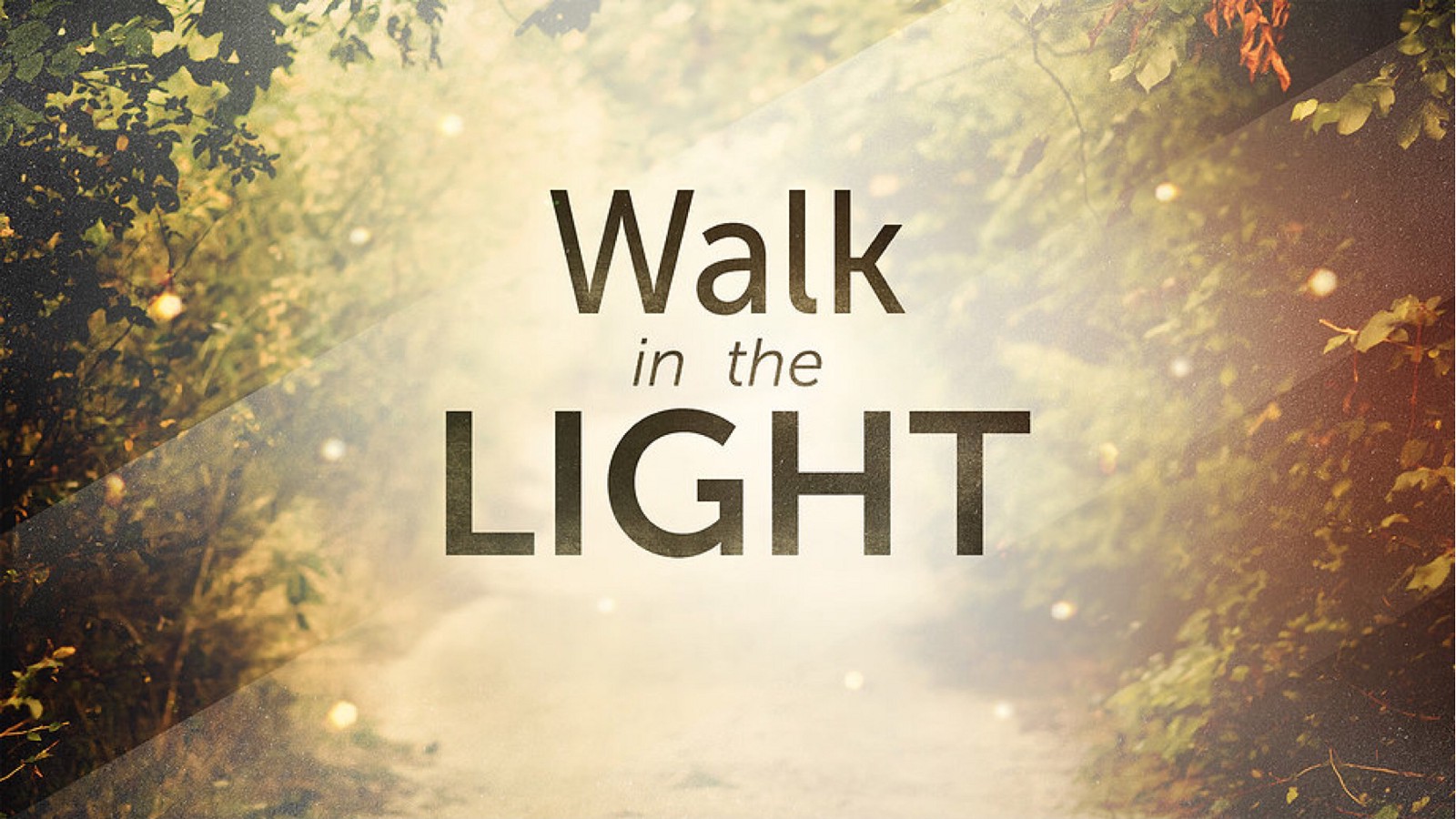 by turning the 
other cheek.
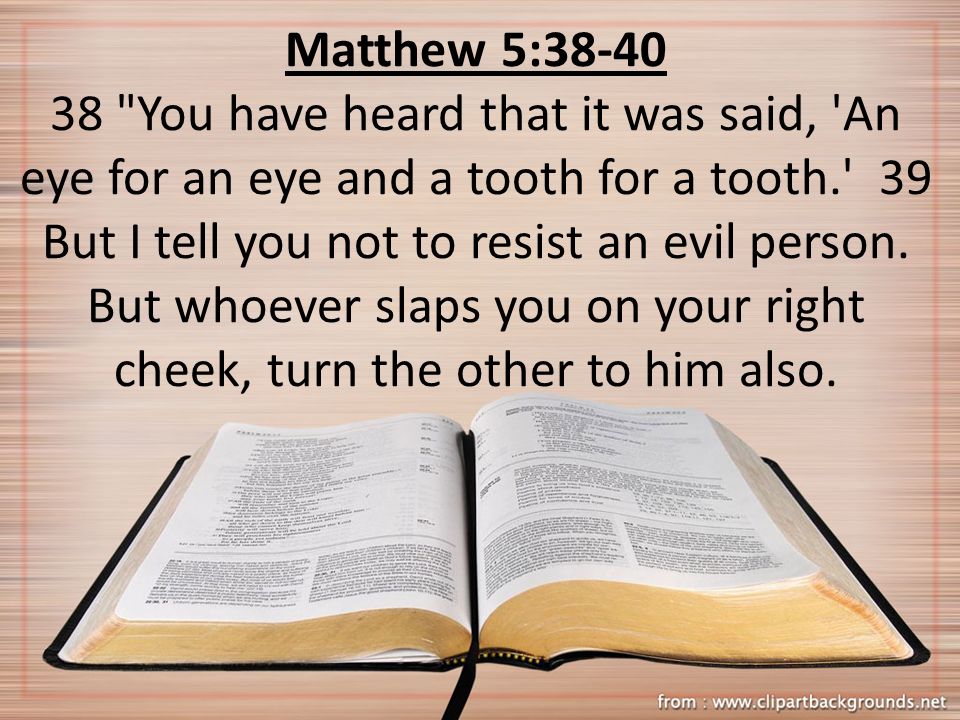 Psychologists tell us that violence is born of weakness, not strength. It is the strong man who can love and suffer hurt it is the weak man who thinks only of himself and hurts others to protect himself. He hurts others and 
then runs away to protect 
himself. 

	          The Warren Wiersby Commentary
	          on the New Testament, pg. 21
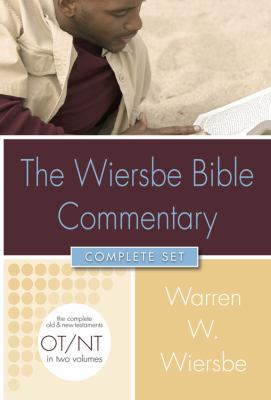 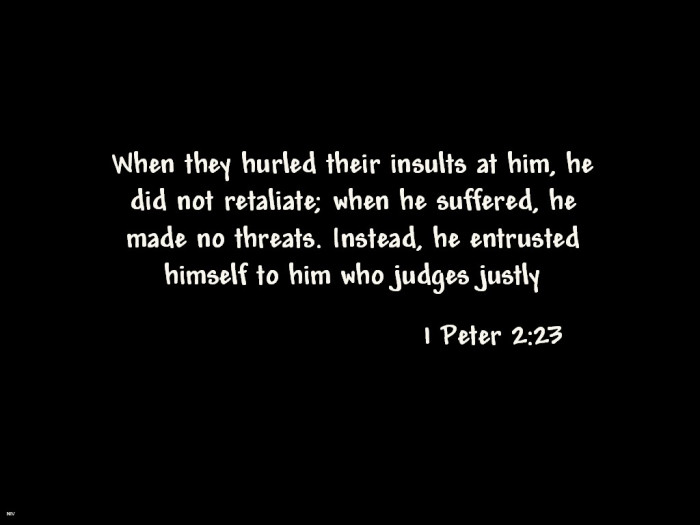 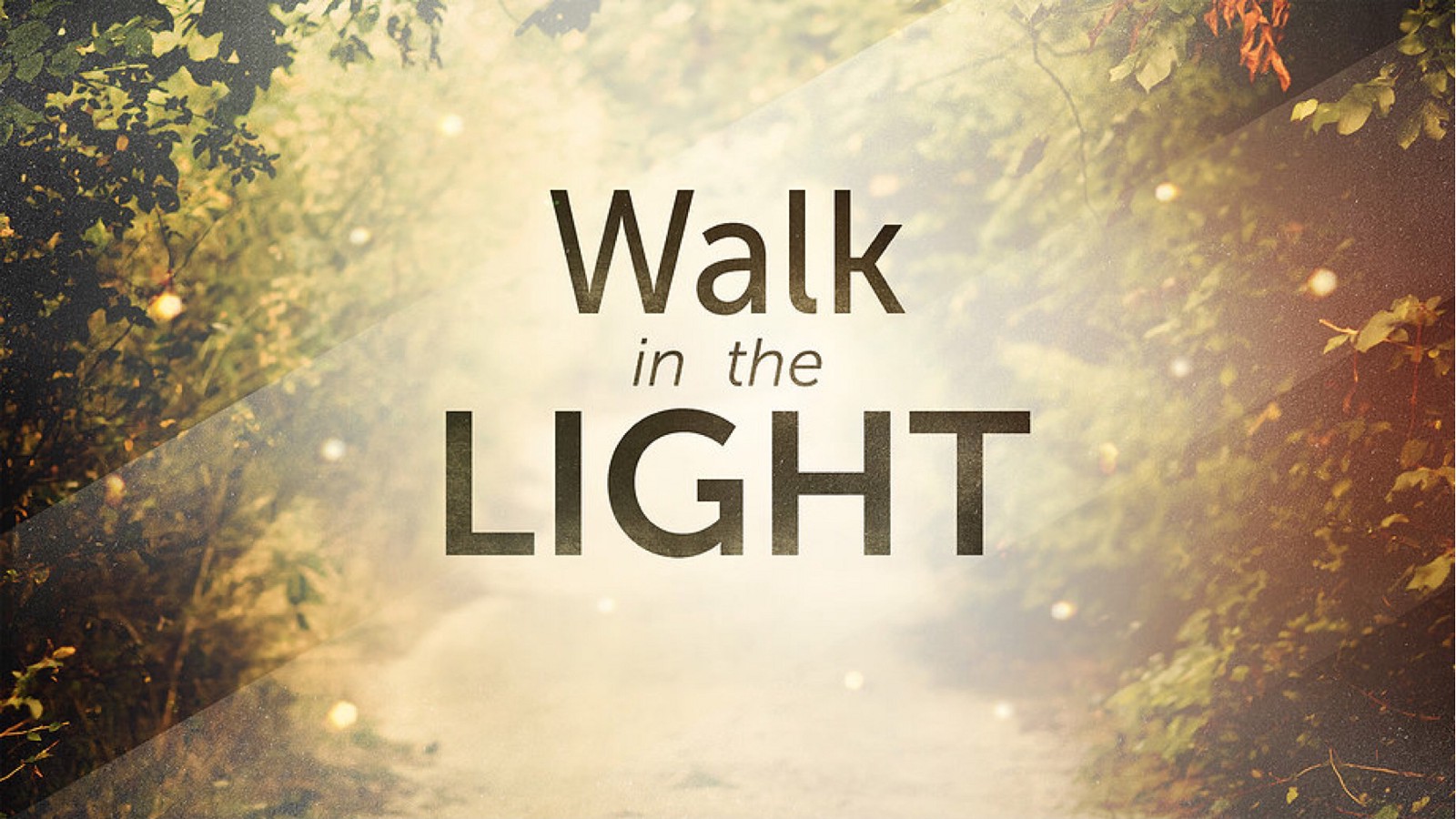 We
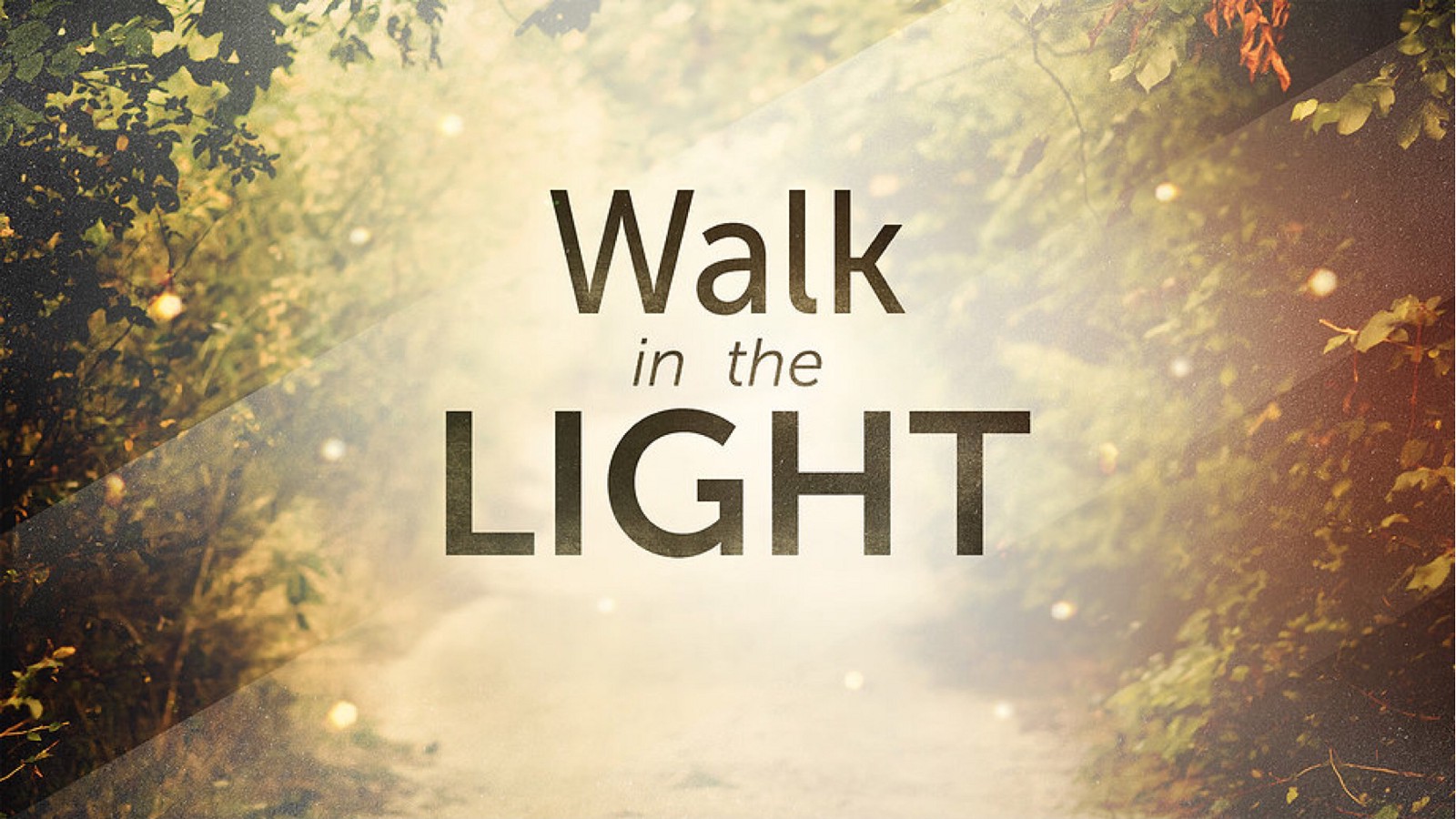 by not returning
evil for evil.
Jesus and Joseph both gave
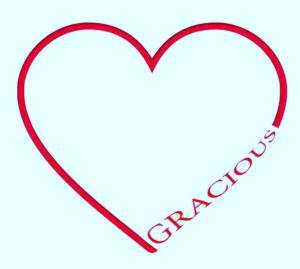 A
EXPLANATION
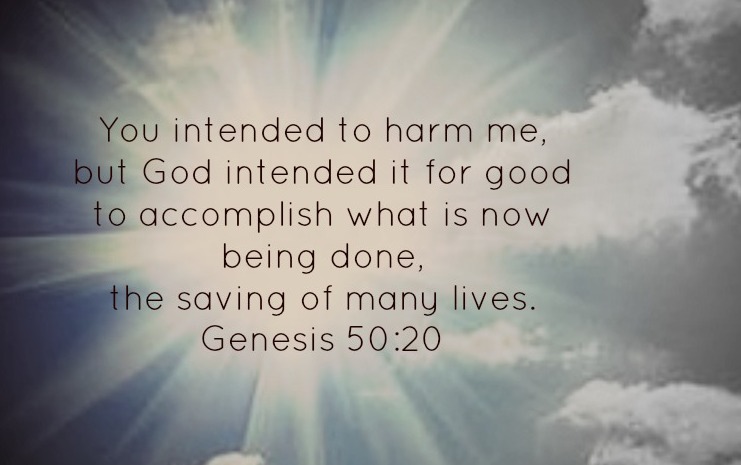 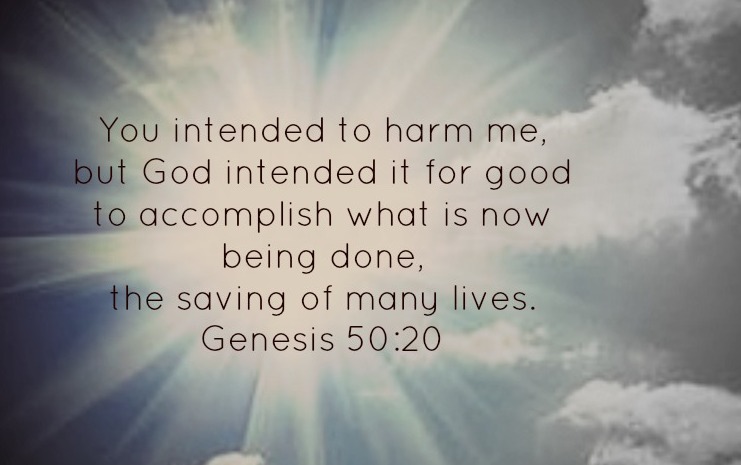 That’s a generous explanation!
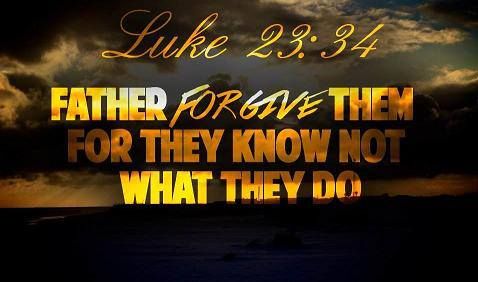 A GRACIOUS EXPLANATION
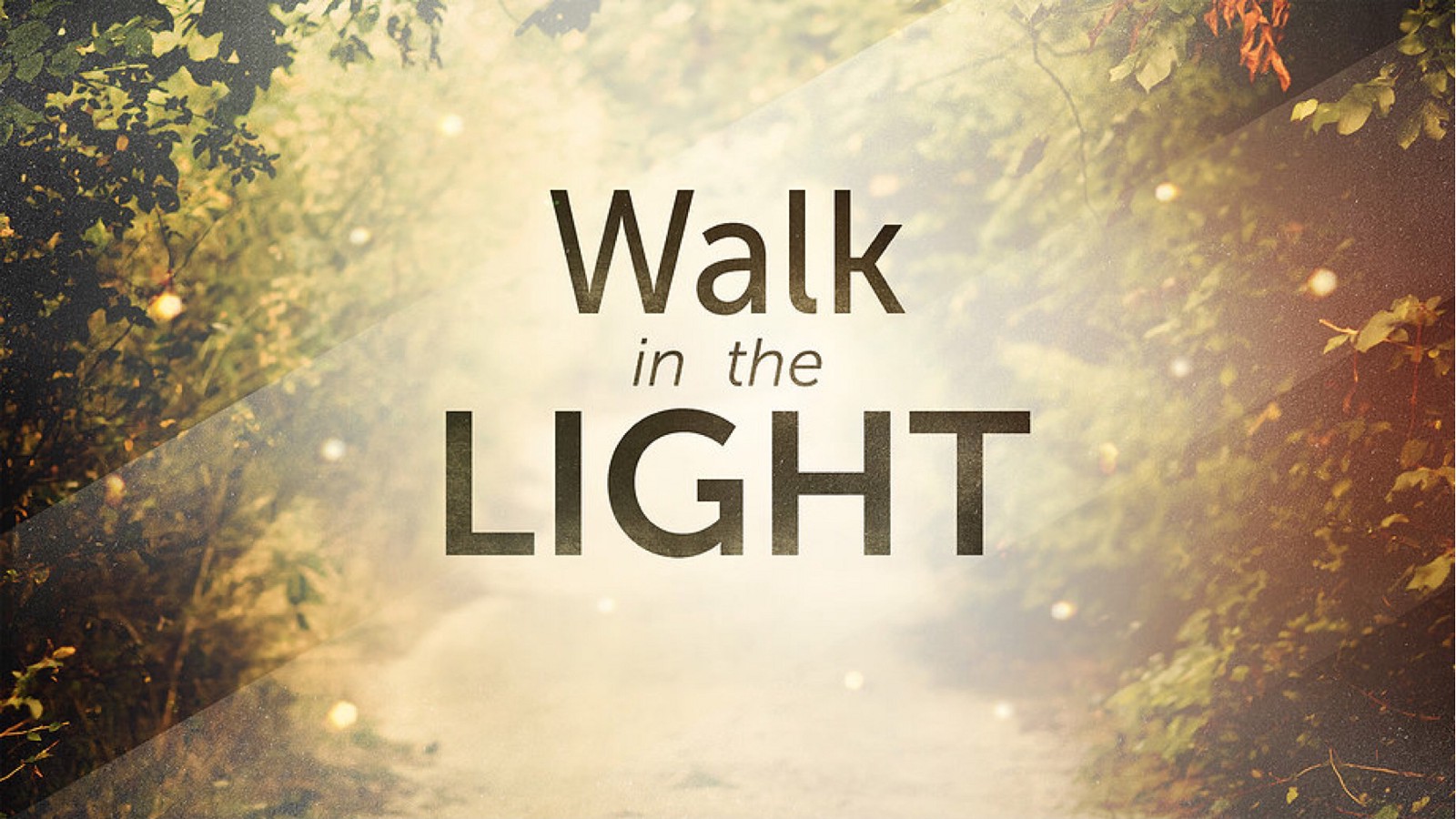 When we are
ing
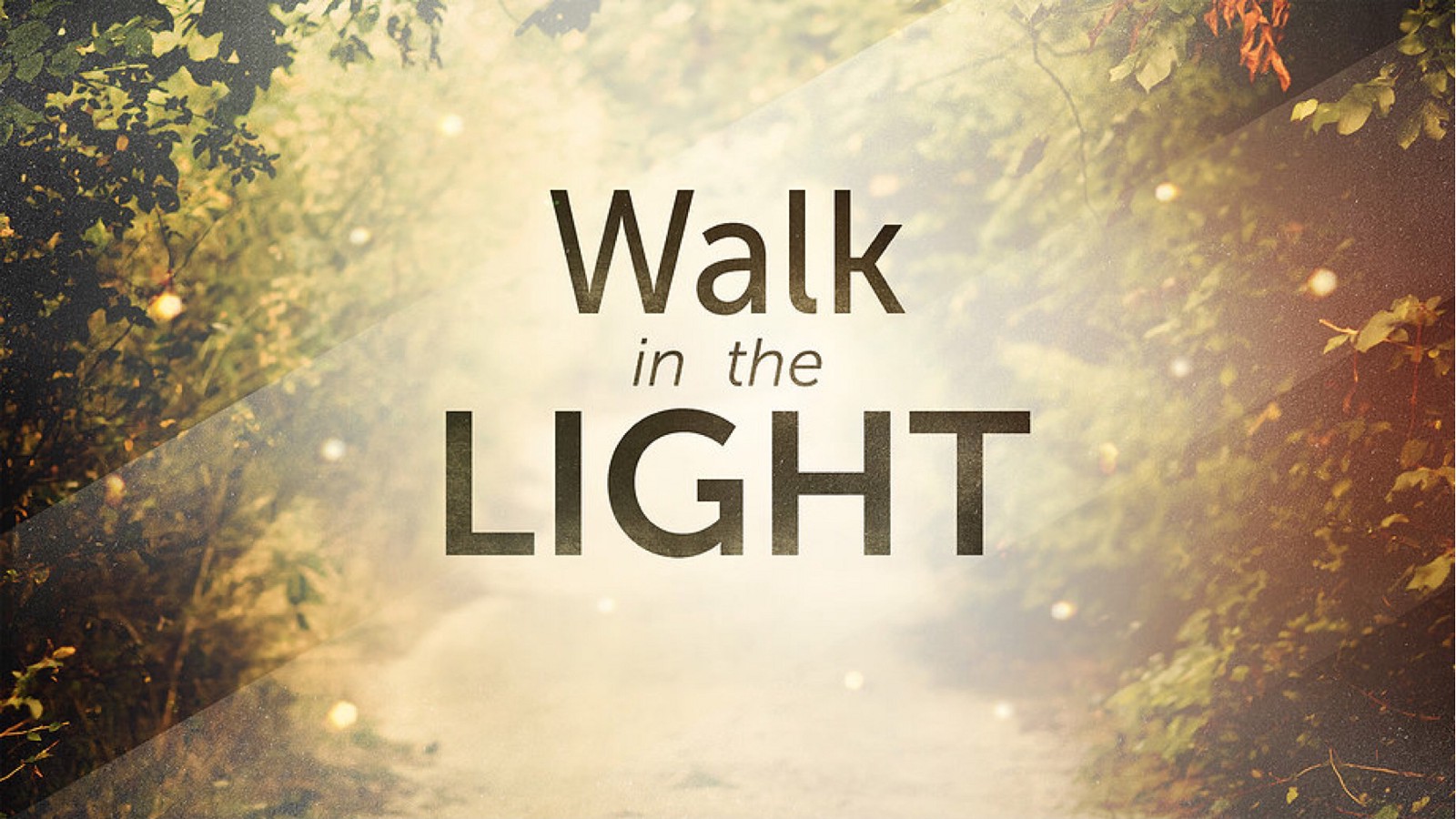 We overcome evil
by doing good!
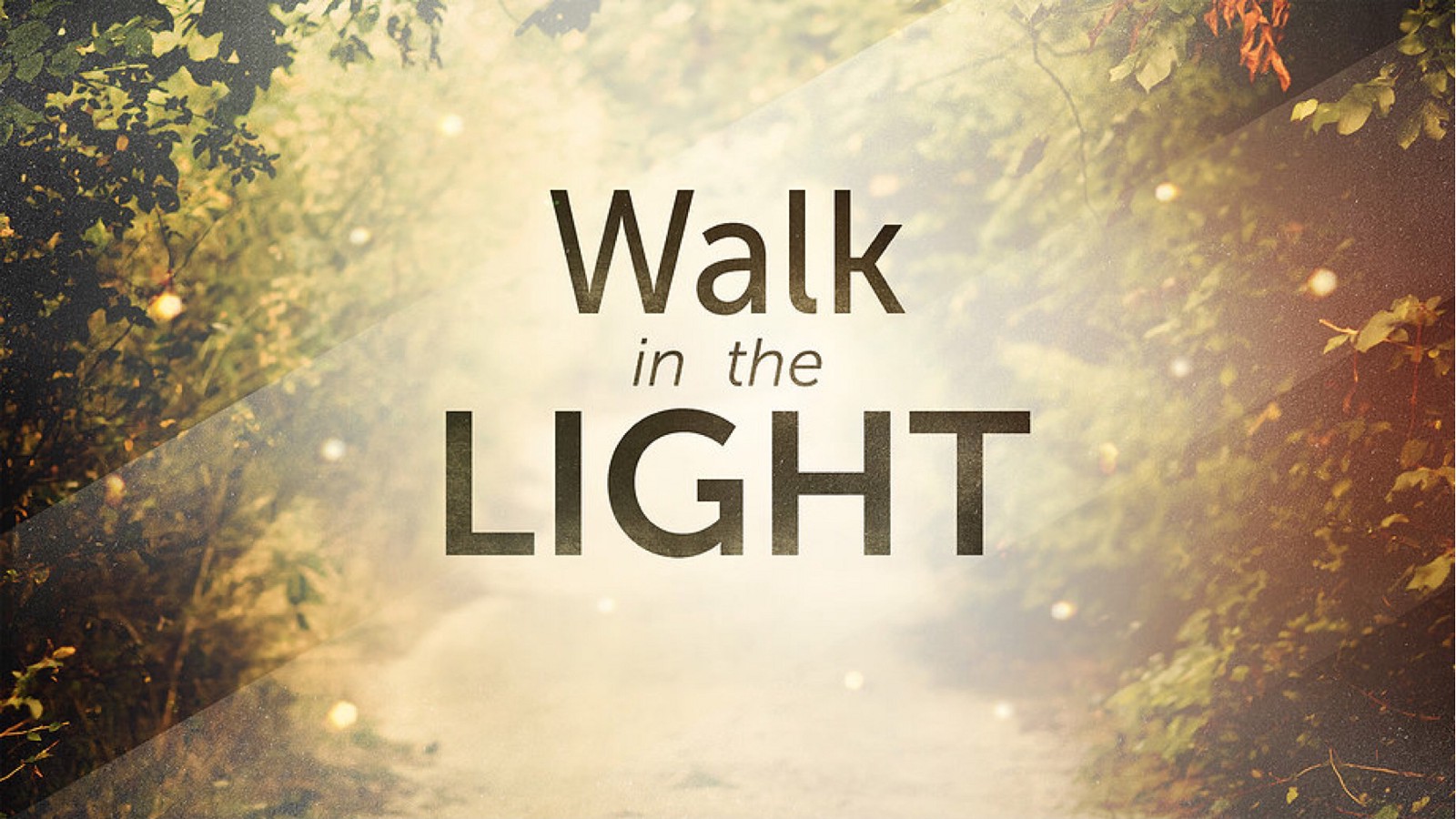 We
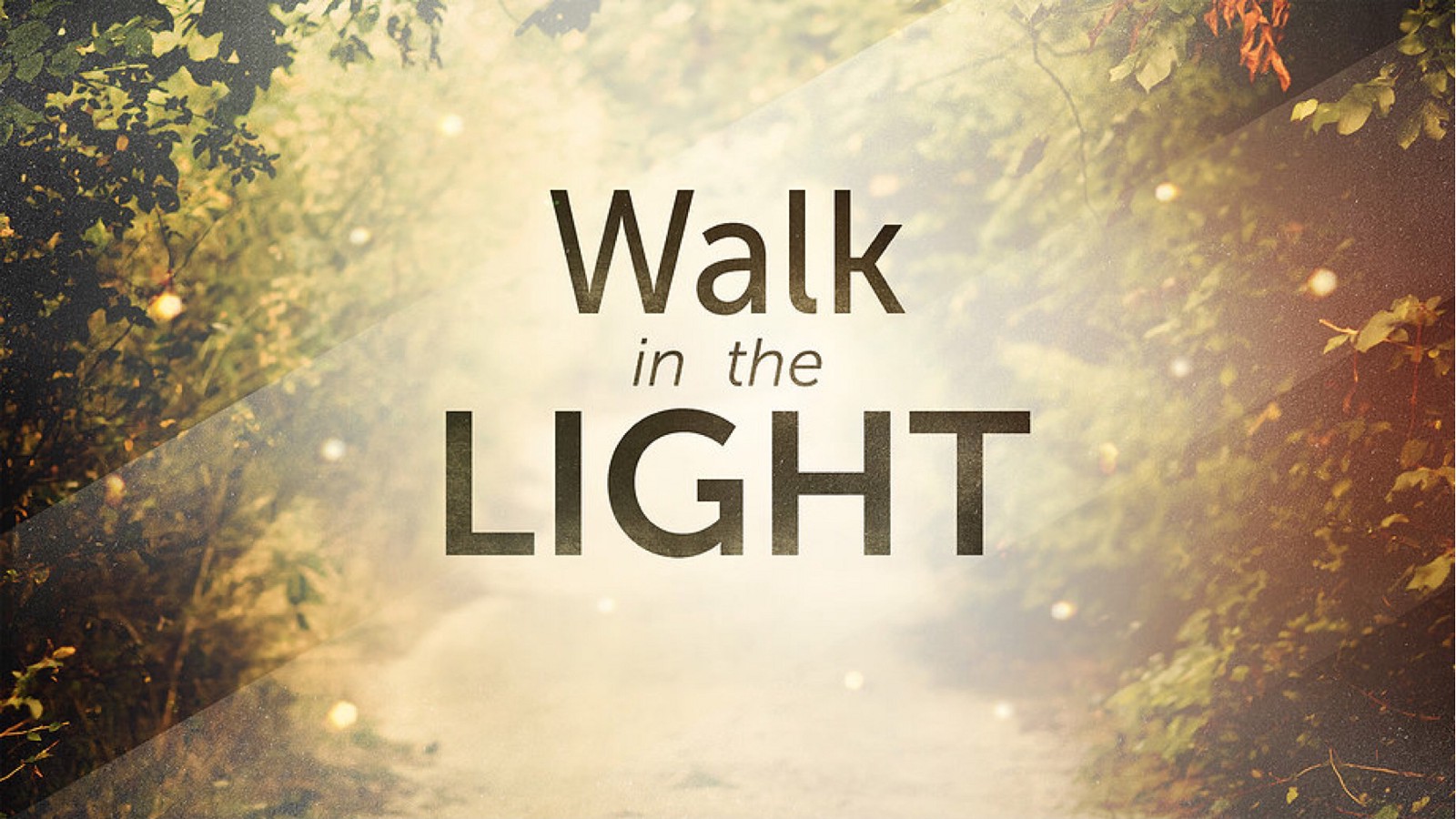 By obeying His
Commands
By loving others.
By living the truth
By observing His supper